God’s mission…
 through the local church 




                Acts 12:25-13:12
Acton
Amberley
Ashford
Ashurst
Bagshot
Barking
Barlow
Barnsley
Barrow
Bellingham
Belmont
Berwick
Bishopston
Bisley
Blackheath
Charlestown
Charlton
Cheriton
Derwent
Dunkirk
Eccles
Eden
Elmbridge
Farnham
Fifield
Gravesend
Hartley
Itchen
Joppa
Kensington
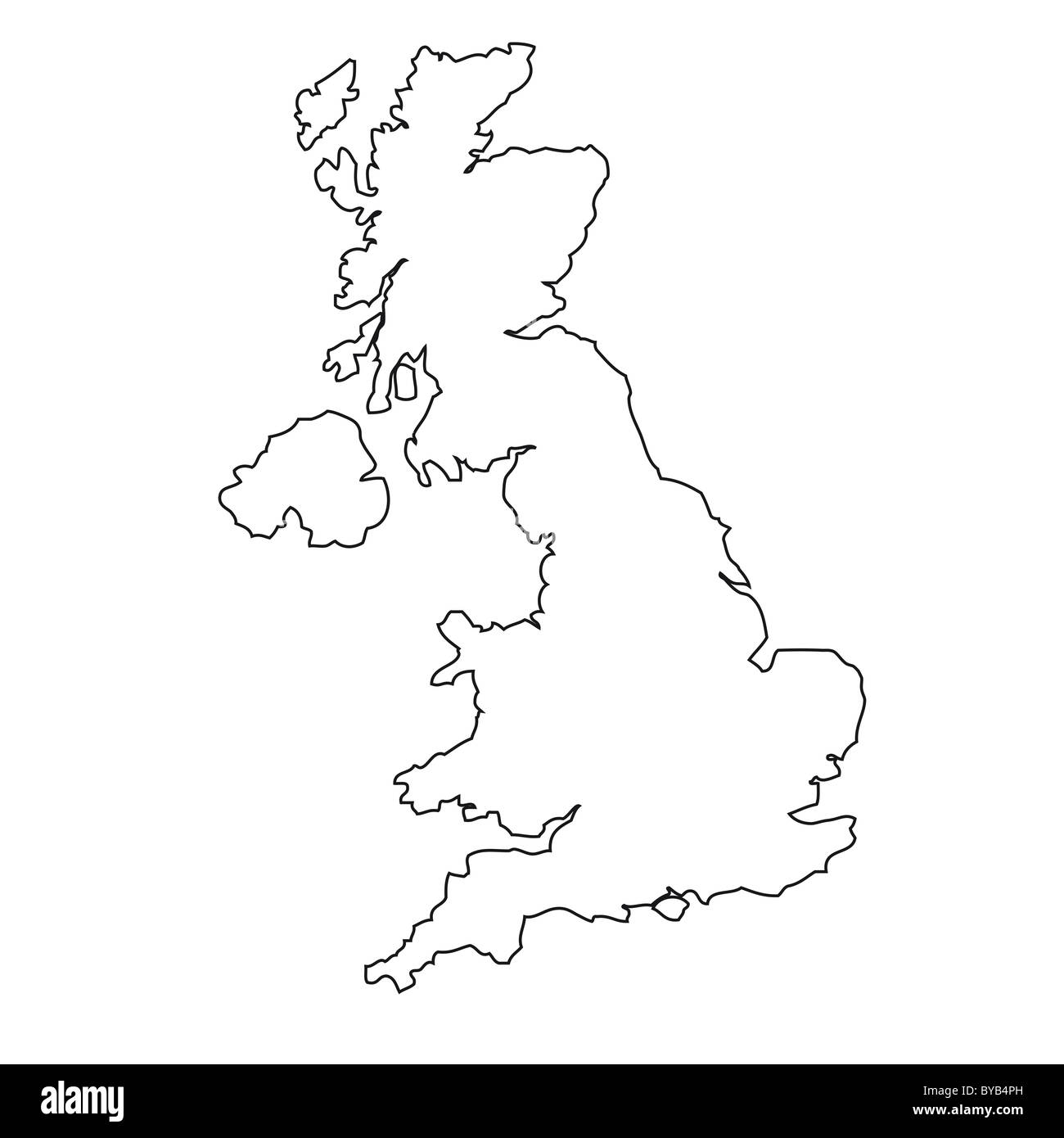 Acton
Acton
Acton
Acton
Acton
Acton
Acton
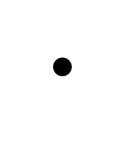 MACEDONIA
Rome
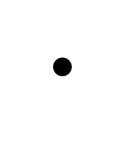 Philippi
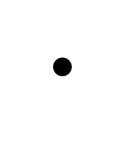 Thessalonica
ITALY
GALATIA
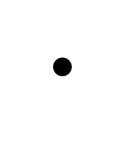 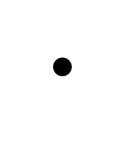 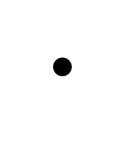 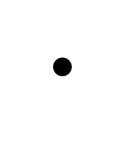 Ephesus
Antioch
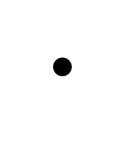 Corinth
Colosse
Antioch
Cyprus
Crete
Mediterranean Sea
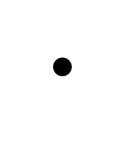 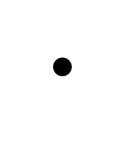 Jerusalem
Alexandria
Med area
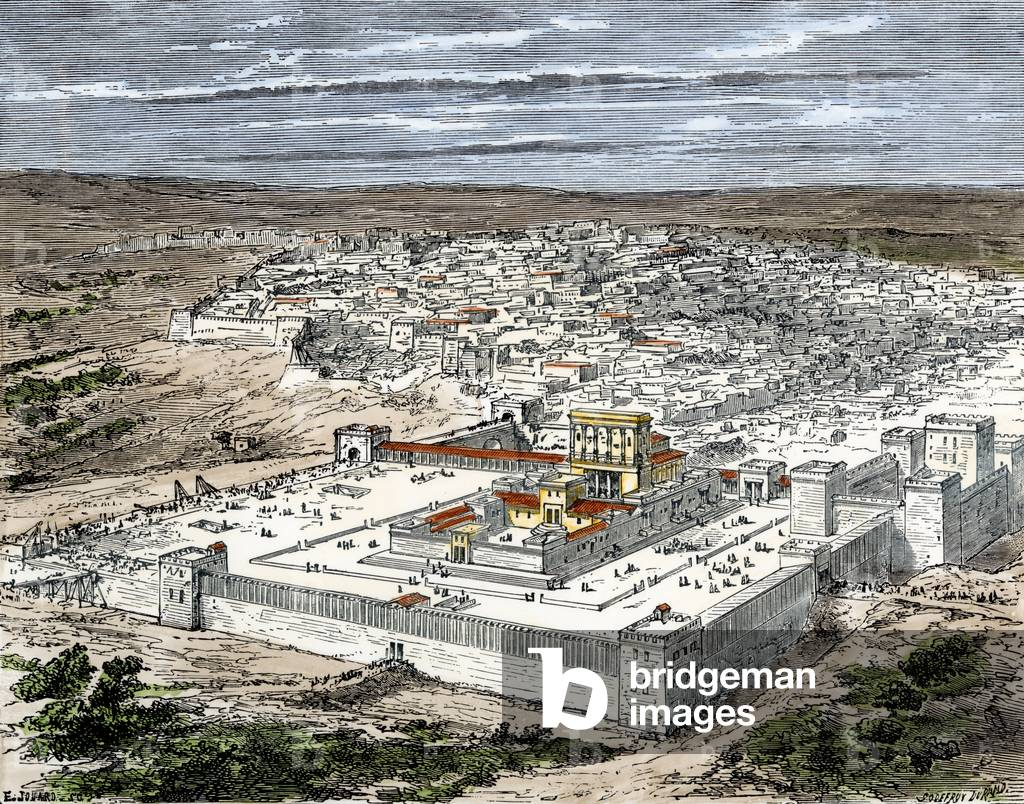 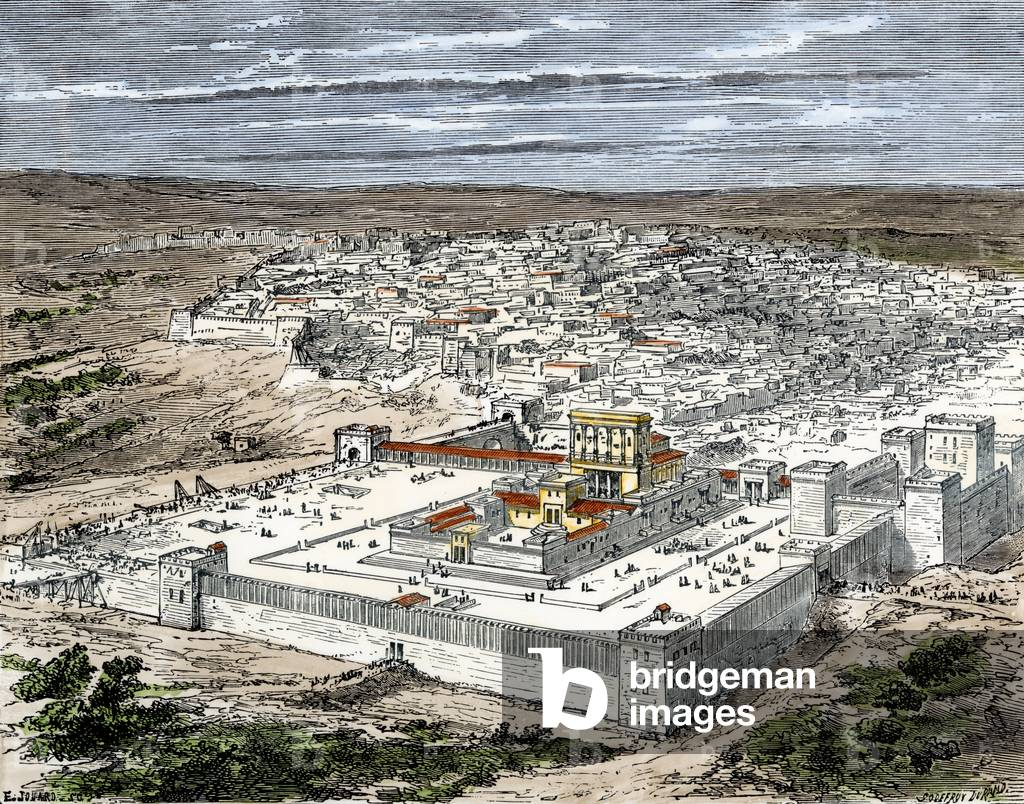 FAMINE 
IN JERUSALEM!
The believers in Antioch
      wanted to help…                Acts 11:29
Each of them decided how much 
     of their own money they could give.
Then they gave the money 
     to Barnabas & Saul.
Barnabas & Saul took this gift to 
     the leaders of the believers in Jerusalem.
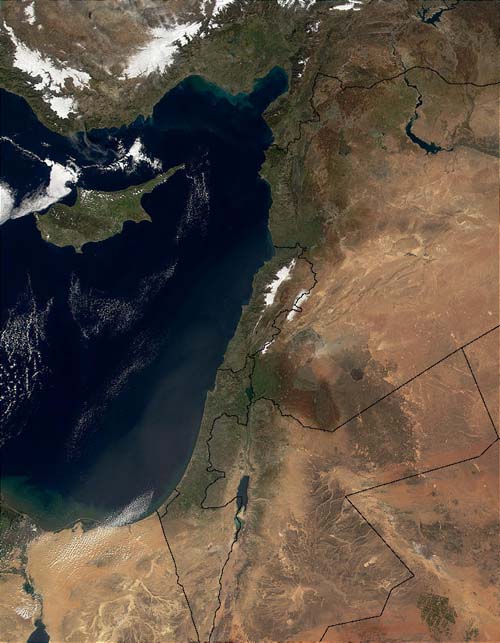 Turkey
•
Antioch
•
Jerusalem
Cyprus
Syria
Lebanon
Mediterranean
Iraq
Israel
West
Bank
Jordan
Saudi Arabia
Gaza
Egypt
Jerusalem to Antioch
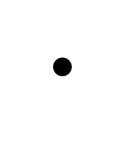 MACEDONIA
Rome
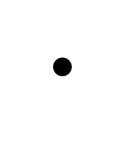 Philippi
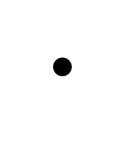 Thessalonica
ITALY
GALATIA
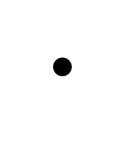 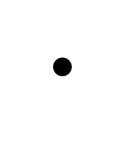 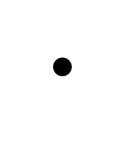 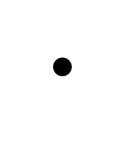 Ephesus
Antioch
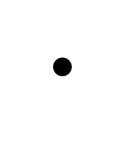 Corinth
Colosse
Antioch
Cyprus
Crete
Mediterranean Sea
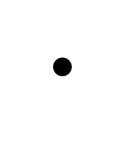 Jerusalem
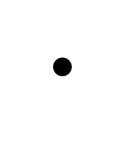 Alexandria
Med area
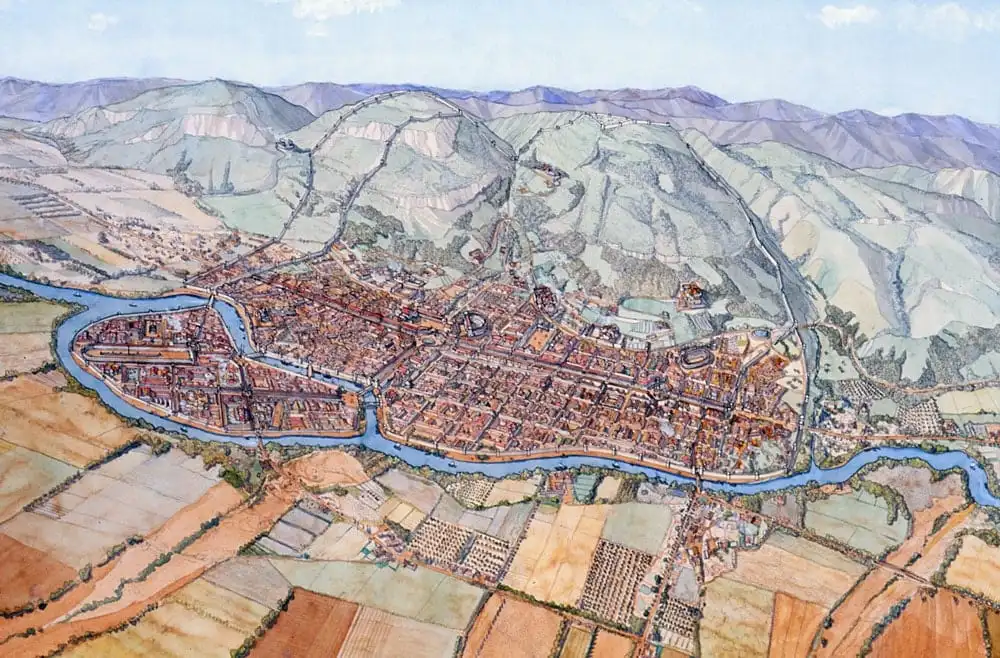 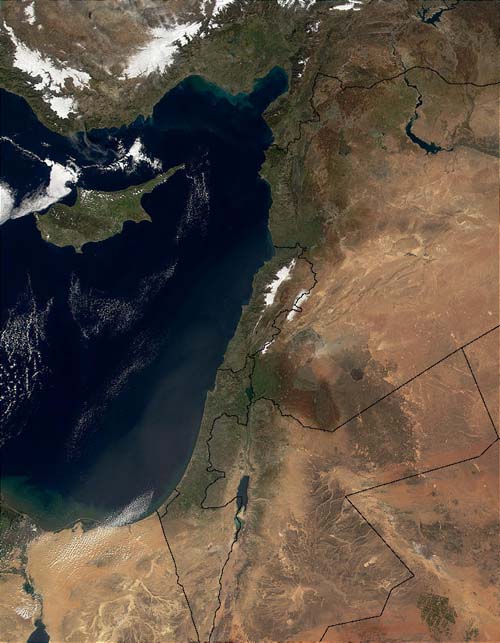 Turkey
•
Antioch
•
Jerusalem
Cyprus
Syria
Lebanon
Mediterranean
Iraq
Israel
West
Bank
Jordan
Saudi Arabia
Gaza
Egypt
Jerusalem to Antioch
Acts 13:1



When Barnabas and Saul 
     had finished their mission, 
they returned from Jerusalem,
     taking with them John, 
                                                      also called Mark.
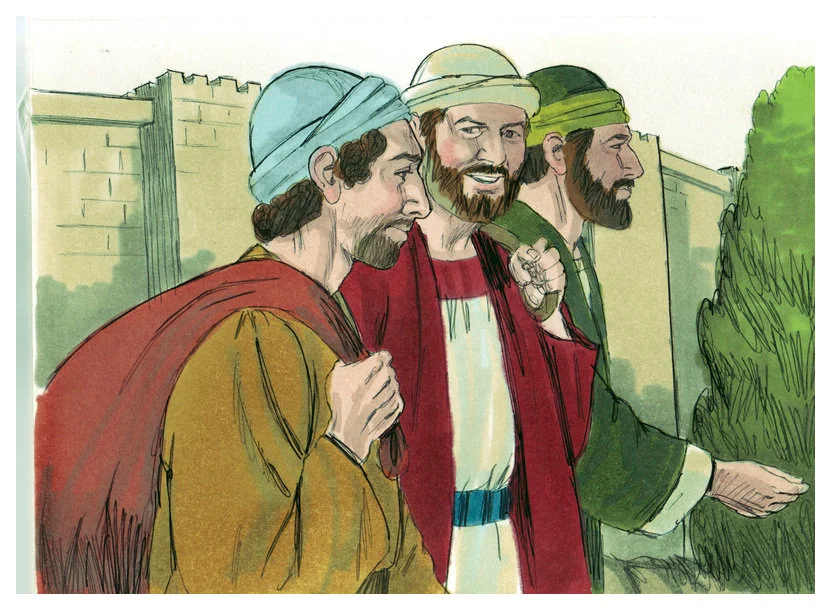 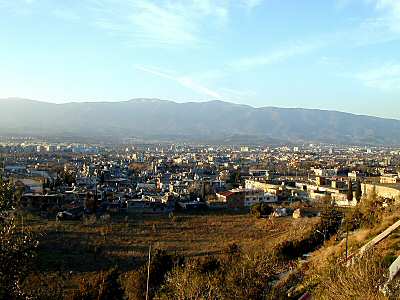 Antioch view
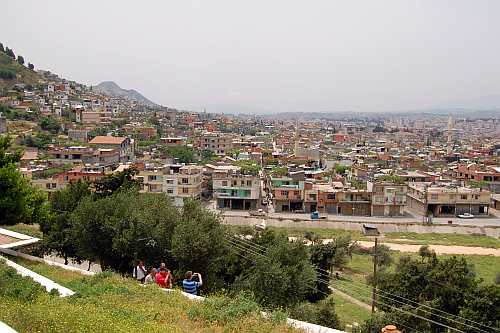 Getting back to 
God’s agenda
for his people
Antioch view
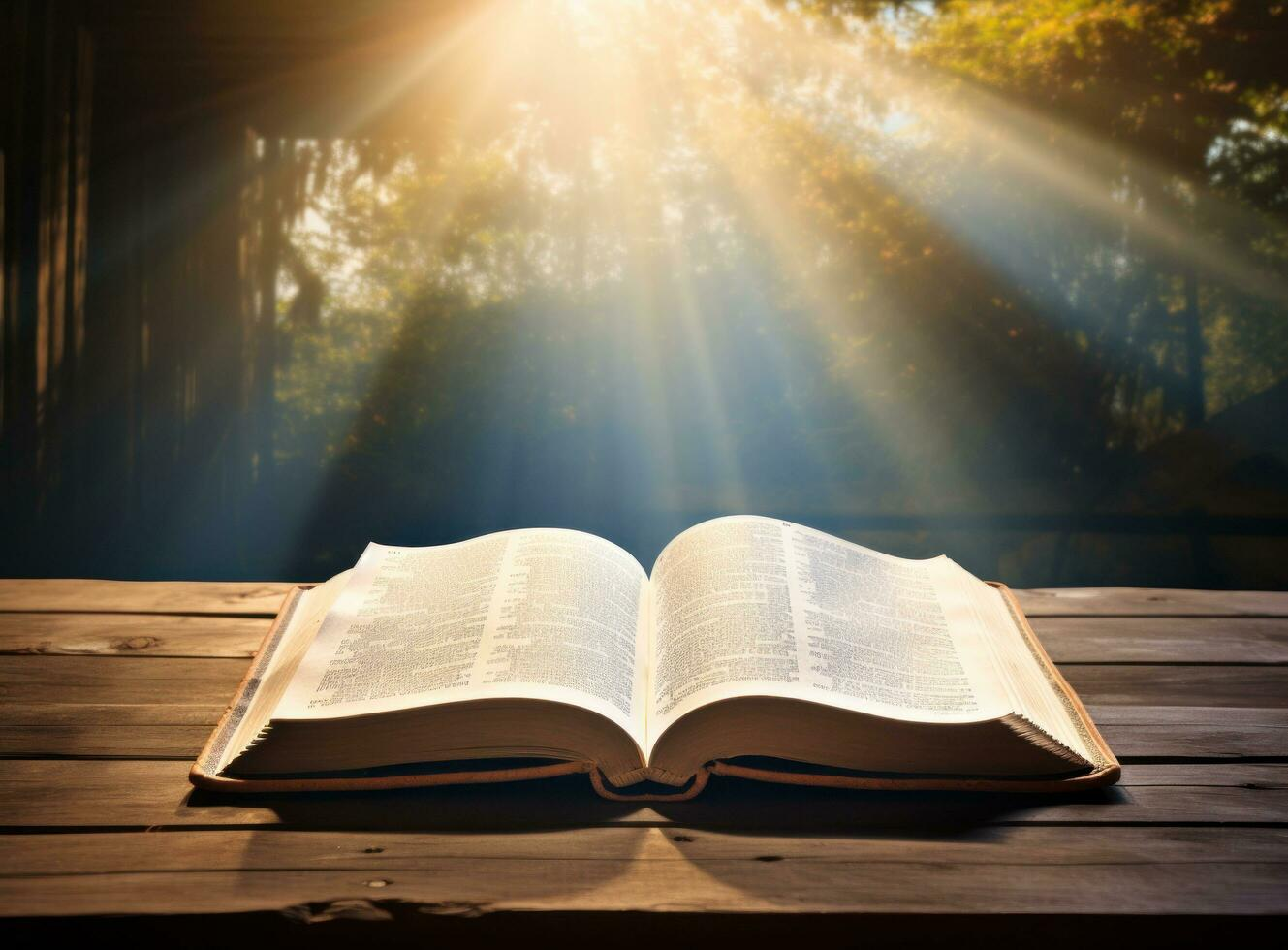 5 texts giving God’s agenda
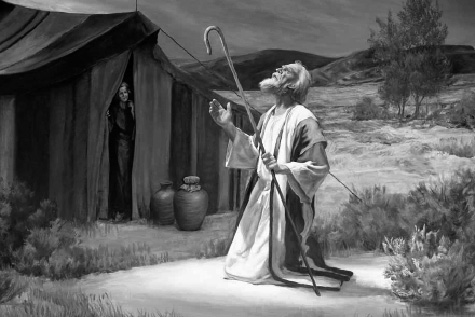 1
Genesis 12:1-3
The Lord said to Abram, 
“Leave your country …  & your father's home,
     & go to a land that I will show you. 
I will give you many descendants, 
    and they will become a great nation. 
I will bless you …  so that you will be a blessing.”
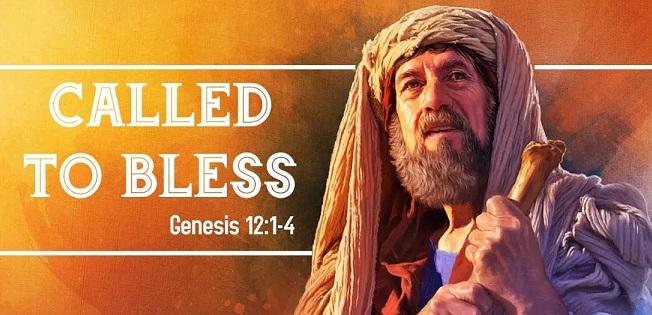 Genesis 12:1-3



I will bless those who bless you,
But I will curse those who curse you.
And through you 
          I will bless all the nations.”
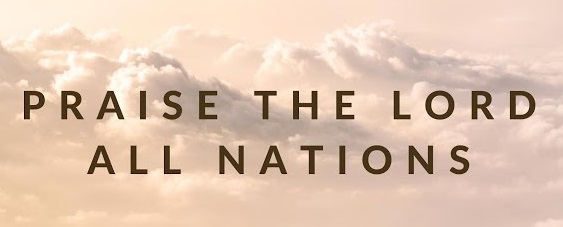 2
Psalm 22:27-31

All nations will remember the LORD.
    From every part of the world 
              they will turn to him;
	all races will worship him.
    The Lord … rules the nations.
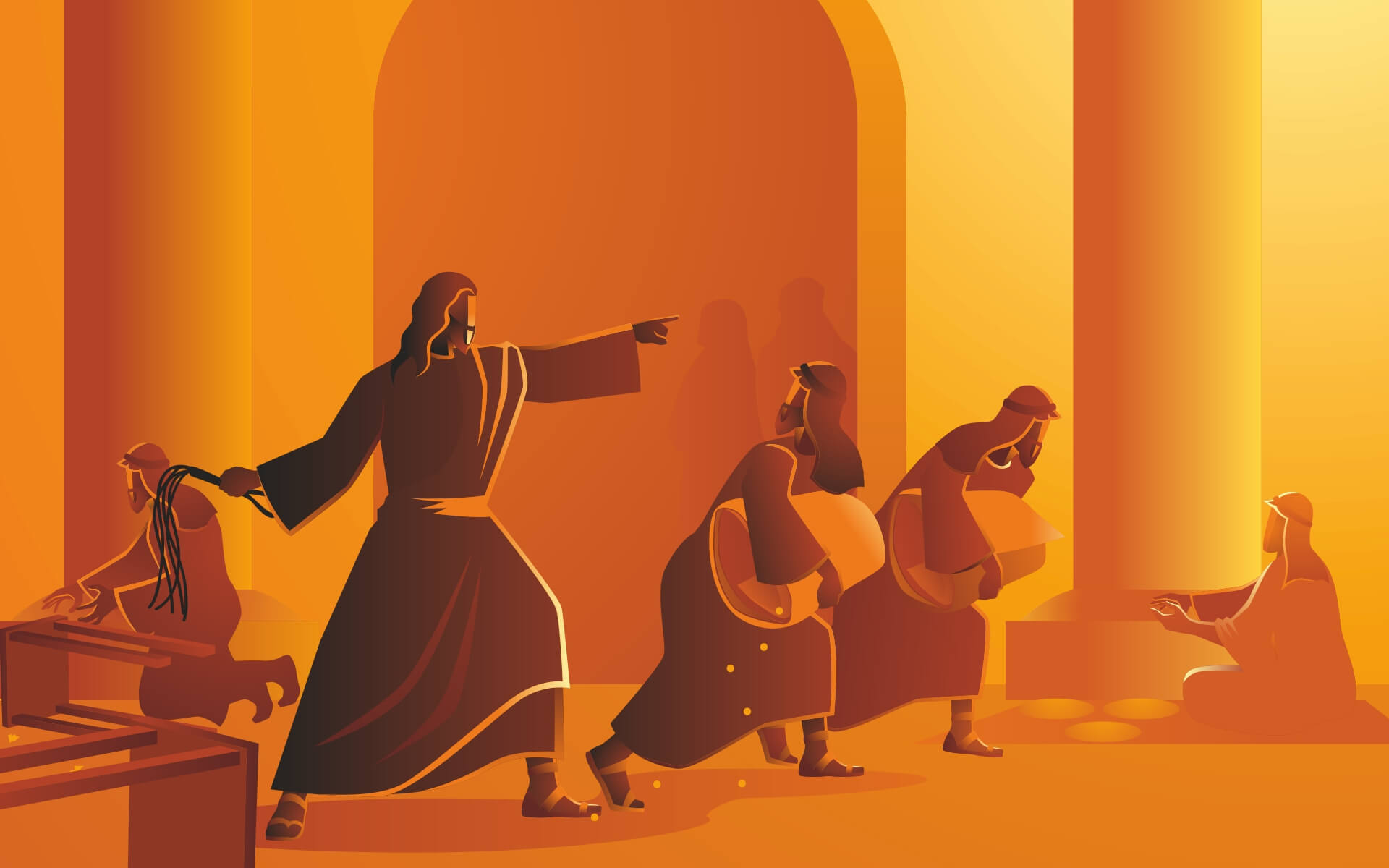 3
Mark 11:17

Is it not written:
    “My house will be called a
        house of prayer 
             for all nations?”
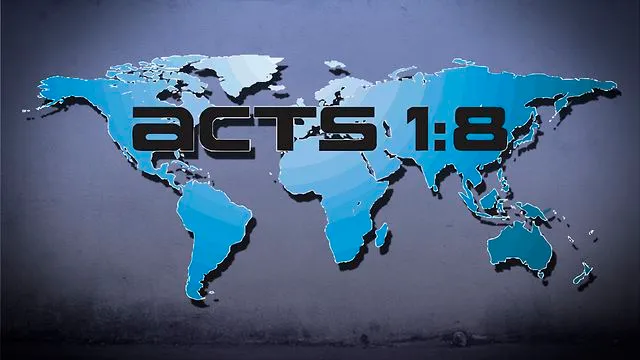 4
Acts 1:8

‘You will receive power 
    when the Holy Spirit has come upon you, 
and you shall be my witnesses 
    both in Jerusalem,
      and in all Judea and Samaria, 
    & in every part of the world.’
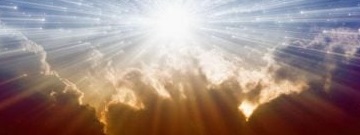 5
Revelation 7:9-10

‘I looked, and there before me was 
  a great multitude which no one could count, from  
every nation, & all tribes & peoples & tongues… 
And they cry out with a loud voice saying, 
      “Salvation to our God who sits on the throne, 
                                      and to the Lamb.”
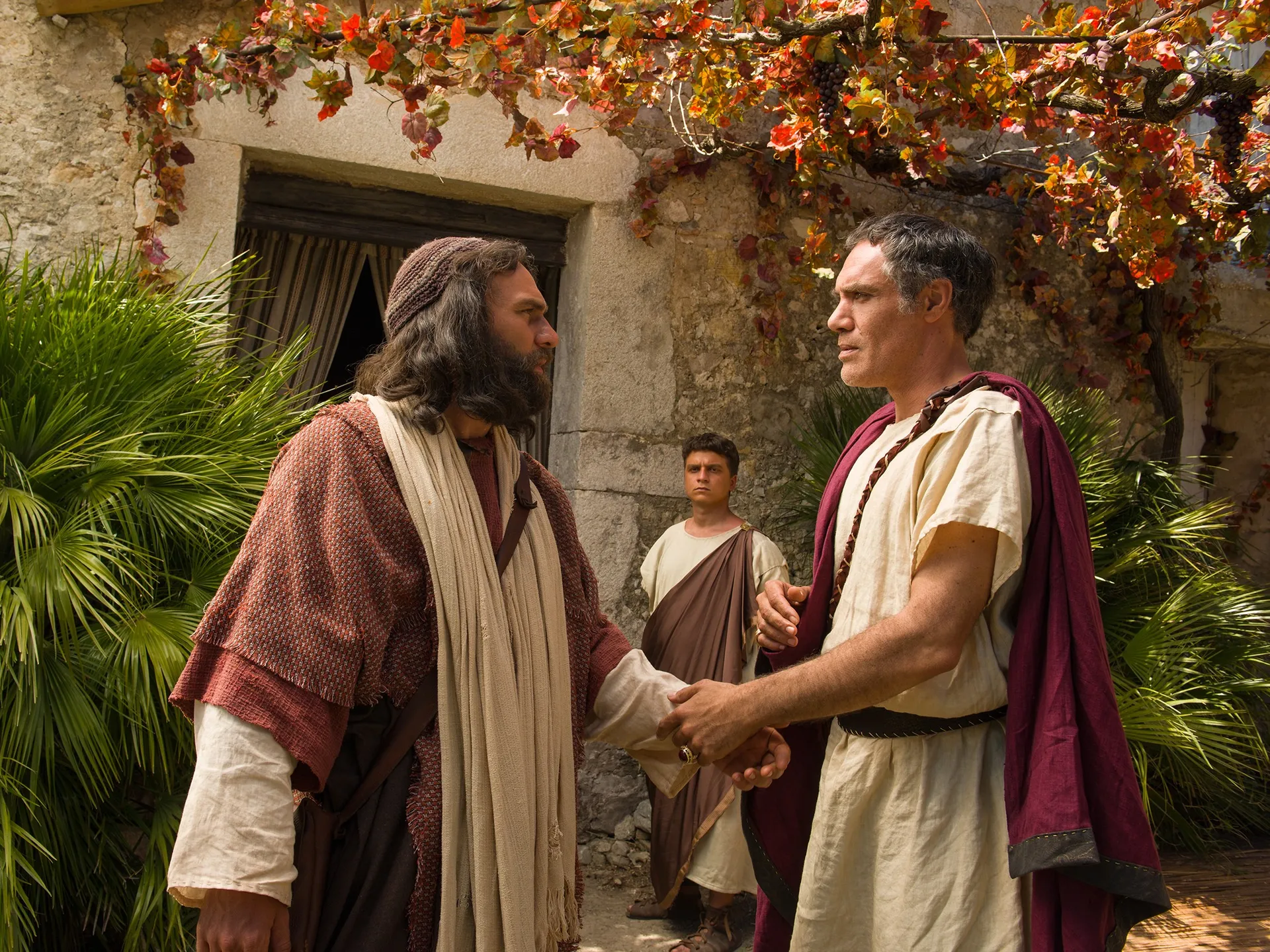 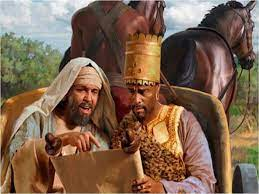 Peter 
&
the
Roman
officer
Philip 
&
the
Ethiopian
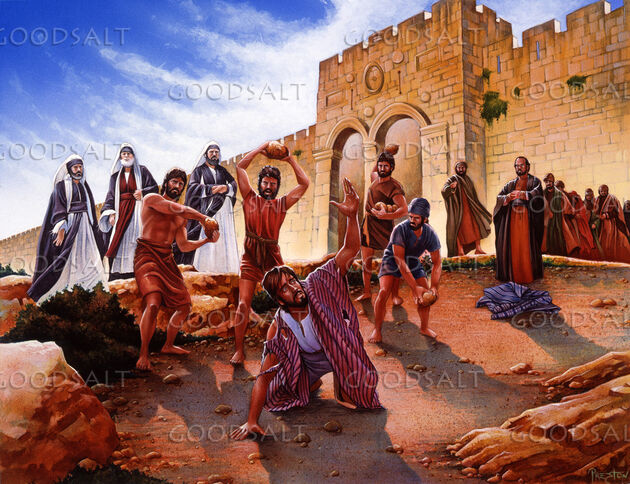 Saul approved of their killing Stephen
a great persecution 
broke out against the church in Jerusalem, 
and all except the apostles were 
scattered throughout Judea & Samaria.
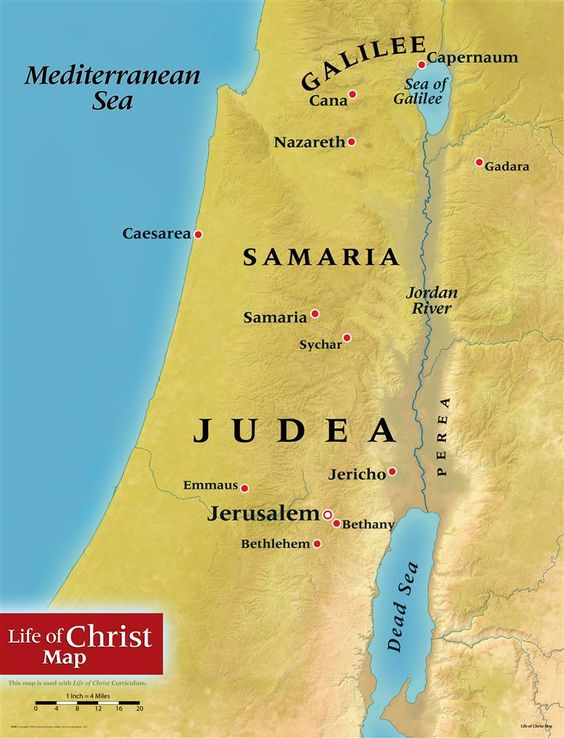 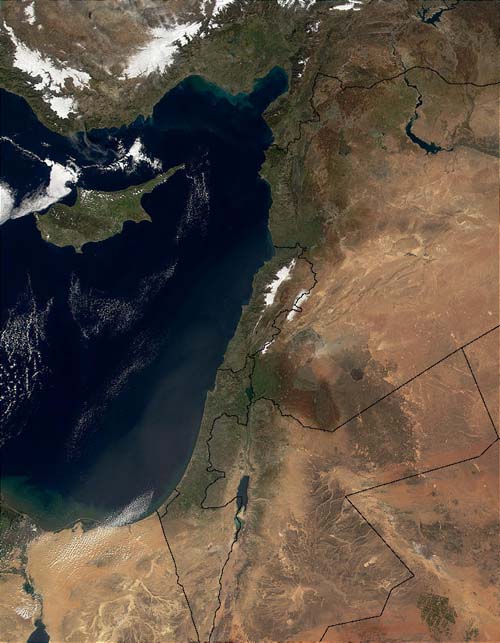 Turkey
•
Antioch
•
Jerusalem
Cyprus
Syria
Lebanon
Mediterranean
Iraq
Israel
West
Bank
Jordan
Saudi Arabia
Gaza
Egypt
Jerusalem to Antioch
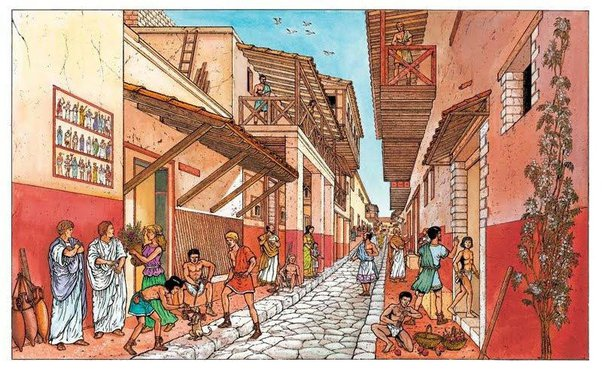 Acts 13:1
In the church at Antioch
there were prophets & teachers:
   Barnabas, Simeon called Niger,
   Lucius of Cyrene, Manaen
      (who had been brought up with Herod the tetrarch)
                         & Saul.
Acts 13:1
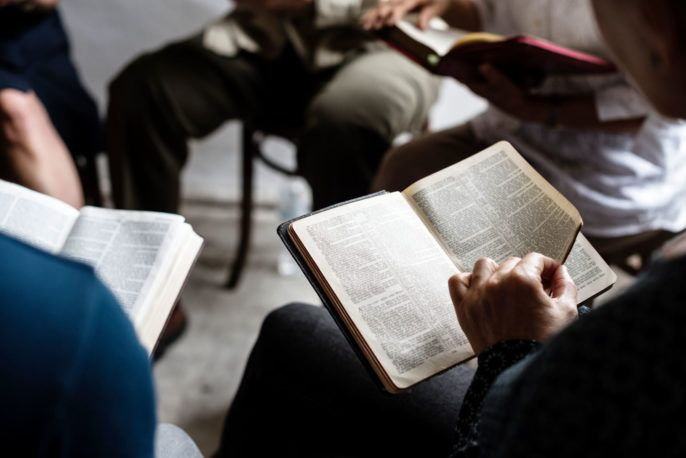 Acts 13:2

While they were
   worshipping the Lord & fasting,
   the Holy Spirit said,
“Set apart for me Barnabas & Saul
for the work
to which I have called them.”
Acts 13:2
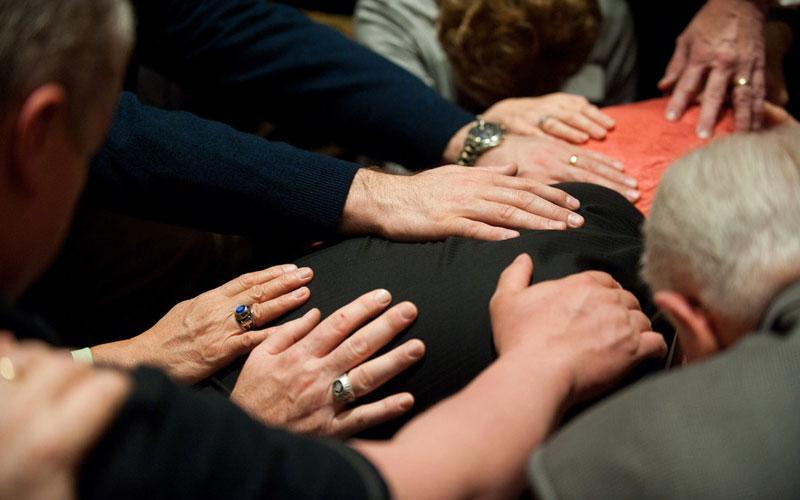 Acts 13:3


So after
they had fasted & prayed,
they placed their hands
on them
& sent them off.
Acts 13.3
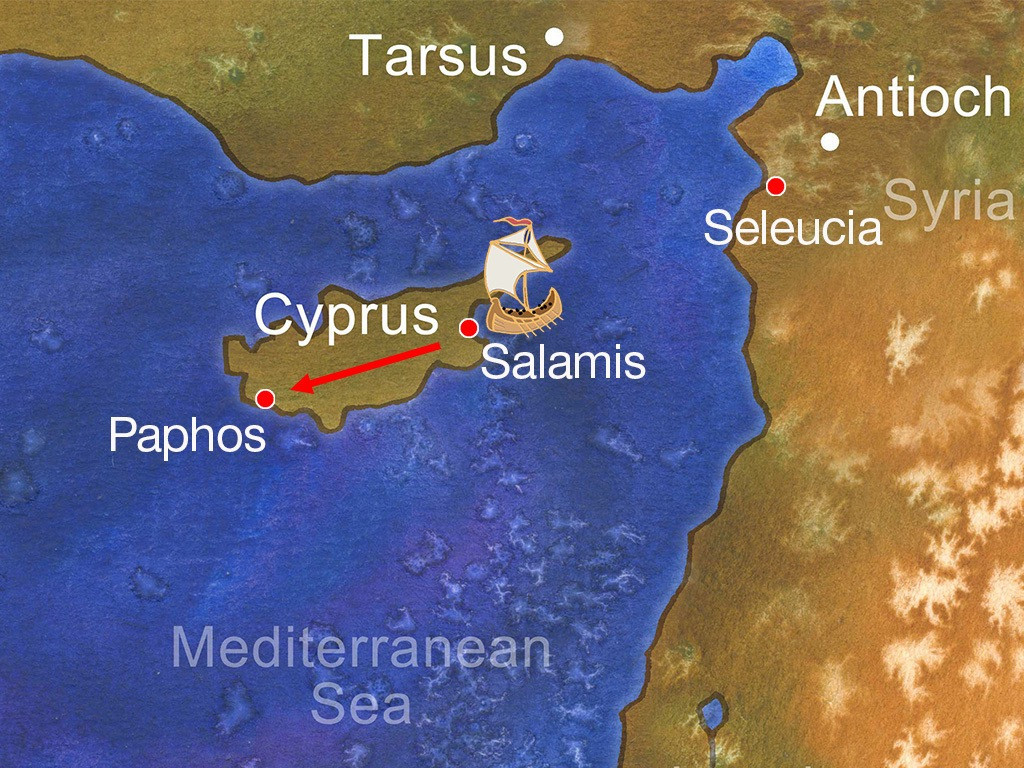 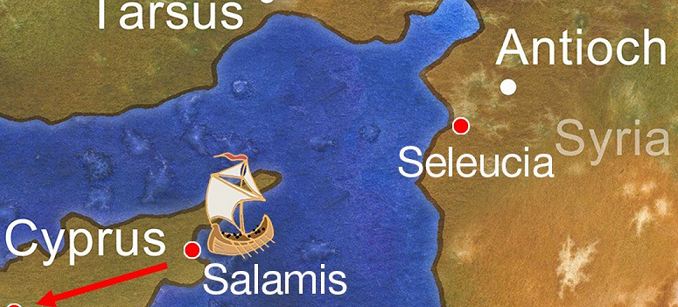 4  The two of them, sent on their way by the Holy Spirit, 
          went down to Seleucia 
                                    and sailed from there to Cyprus. 
5  When they arrived at Salamis, 
          they proclaimed the word of God 
                     in the Jewish synagogues.
          John was with them as their helper.
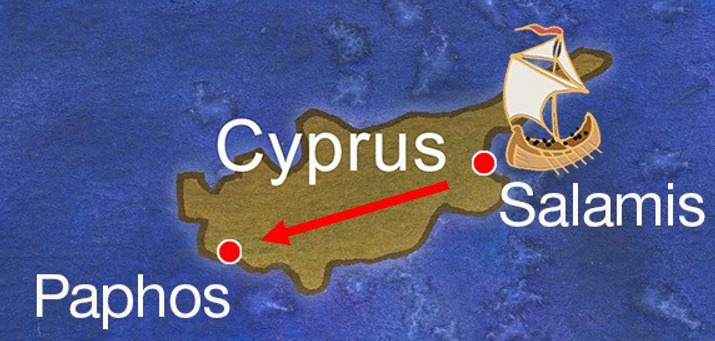 6  They travelled through the whole island 
                     until they came to Paphos. 
     There they met a Jewish sorcerer 
                      and false prophet named Bar-Jesus, 
7  who was an attendant of the proconsul, Sergius Paulus. 
    The proconsul, an intelligent man, 
     sent for Barnabas and Saul
                               because he wanted to hear the word of God.
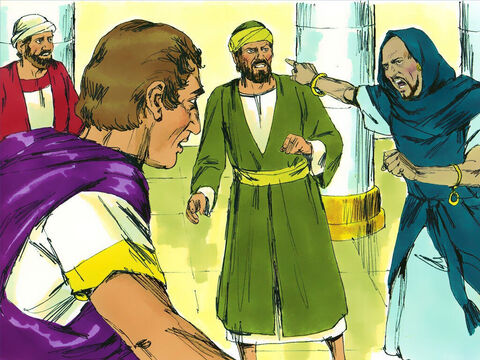 8    But Elymas the sorcerer 
         (for that is what his name means) 
	opposed them & tried to turn 
                the proconsul from the faith. 
 9      Then Saul, who was also called Paul, 
                  filled with the Holy Spirit, 
	looked straight at Elymas and said, 
10       “You are a child of the devil 
            and an enemy of everything that is right! 
        You are full of all kinds of deceit and trickery.
                     Will you never stop perverting the right ways of the Lord?
11   Now the hand of the Lord is against you. 
                      You are going to be blind for a time, 
                                                      not even able to see the light of the sun.”
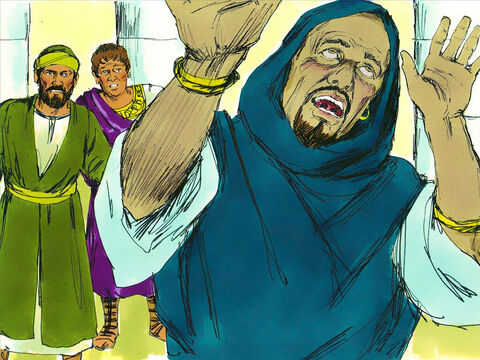 Immediately mist and darkness 
                 came over him, 
                          and he groped about, 
         seeking someone to lead him by the hand. 
 12     When the proconsul saw what had happened, 
                            he believed, 
                 for he was amazed at 
                            the teaching about the Lord.
MISSION grew out of the
prayerfulness
of the local church
& worship
& self-denial
Mission definition 1
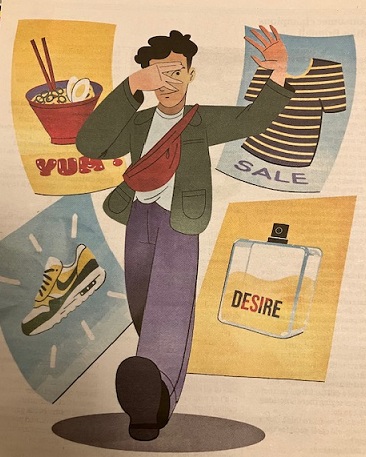 How to successfully 
take on the 
‘no-spend’ challenge
MISSION grew out of the
   
 

      



of the local church
prayerfulness
& worship
& self-denial
& generosity
& unselfishness
Mission definition 1
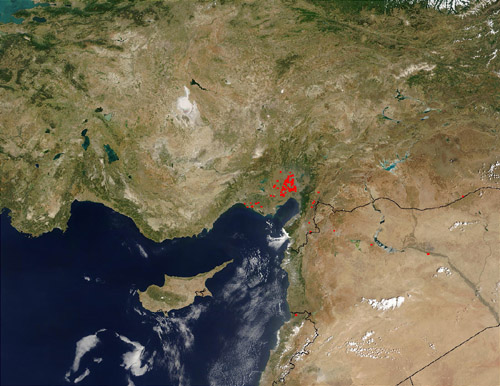 GALATIA
•
Antioch
•
Antioch
Iconium
•
Lystra
•
•
Derbe
Perga
•
Salamis
•
Paphos
CYPRUS
SYRIA
Antioch to Derbe
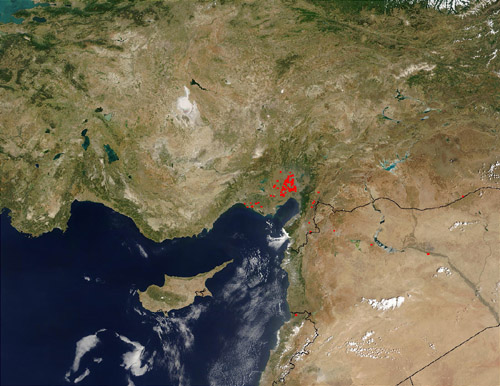 GALATIA
•
Antioch
•
Antioch
Iconium
•
Lystra
•
•
Derbe
Perga
•
Salamis
•
Paphos
CYPRUS
SYRIA
Derbe to Antioch
Acts 14:26 

They sailed back to Antioch,
where they had been committed to the grace of God
for the work
they had now completed.
Acts 14:26
Acts 14:27 

On arriving there,
they gathered the church together
            & reported
all that God had done through them
& how he had opened
the door of faith to the Gentiles…
Acts 14:27
1
What do we expect to happen
when the church meets?
While they were
   worshipping the Lord & fasting,
         the Holy Spirit said,
Set apart for me Barnabas & Saul
for the work
to which I have called them.
Do we genuinely desire
the direction of the
Spirit of God?
1
13.2
The Holy Spirit said,
‘Set apart for me 
Barnabas & Saul…’
13.4
The two of them, 
sent on their way 
by the Holy Spirit
1 Thessalonians 4:1Brothers and sisters, we instructed you
      how to live in order to please God…Now we ask you and urge you           in the Lord Jesus                  to do this more and more.
Are we equipped 
for making known the
Word of the Lord?
1
They proclaimed
the Word of God…

Sergius Paulus wanted to hear the Word of God.

He believed because 
he was amazed at the teaching about the Lord
1
Does the 
‘Mission’ of God
to the nations

thrill us, engage us, 
put us to prayer… 
& to work?
Ruth Sharman in Claygate
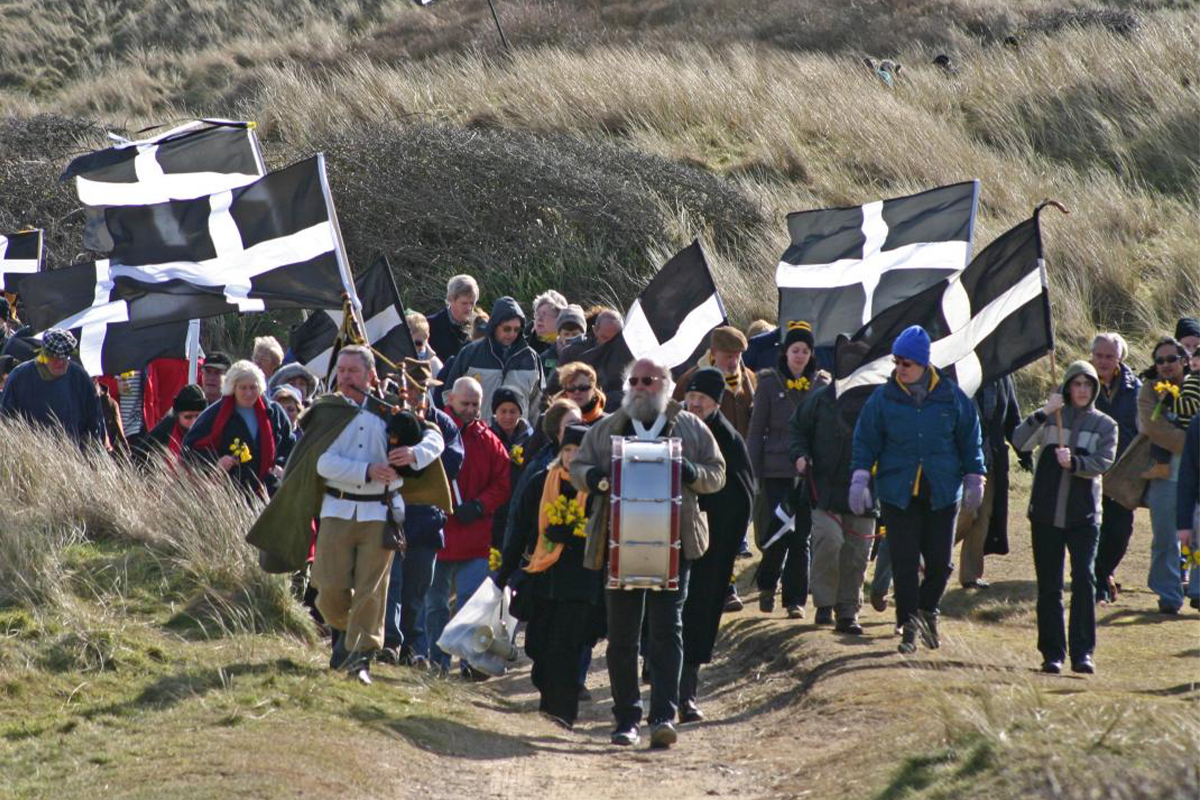 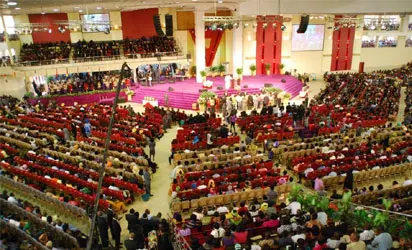 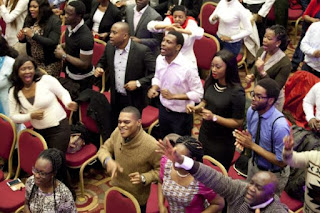 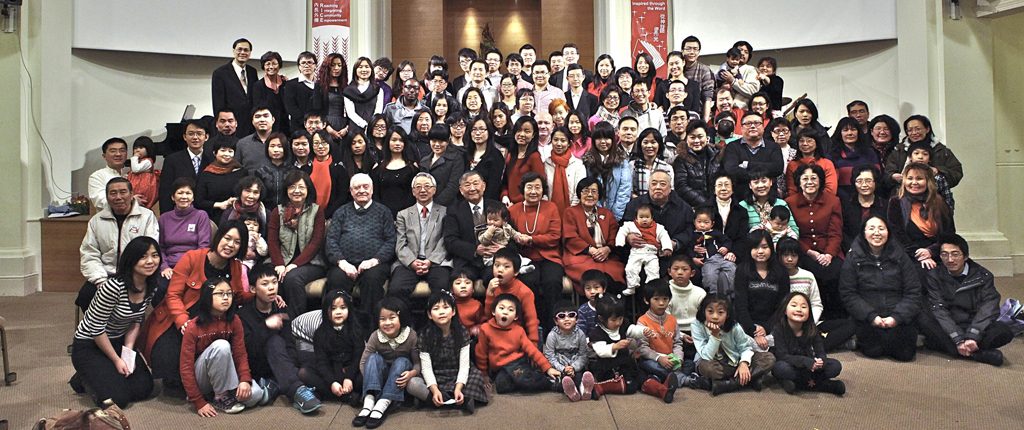 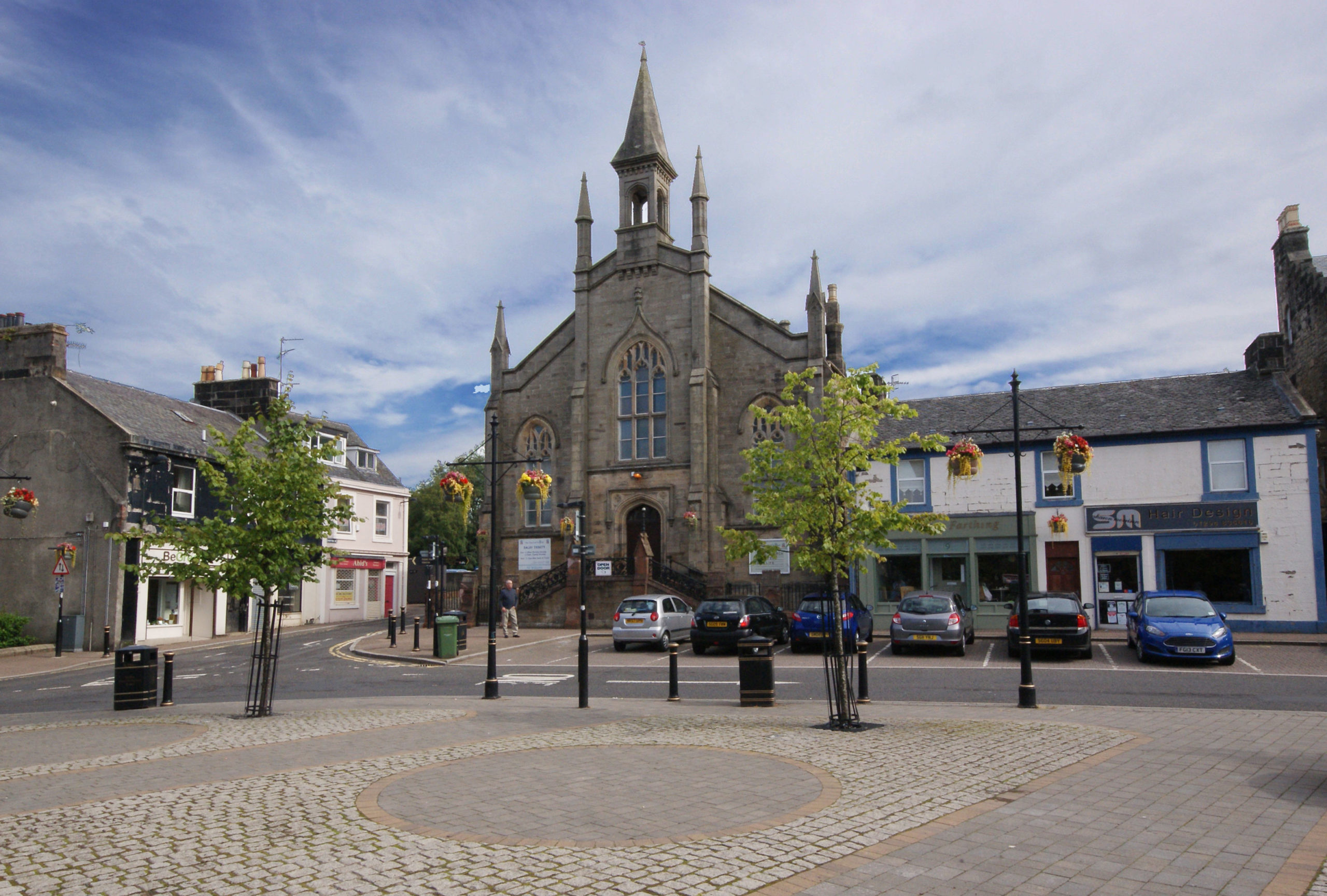 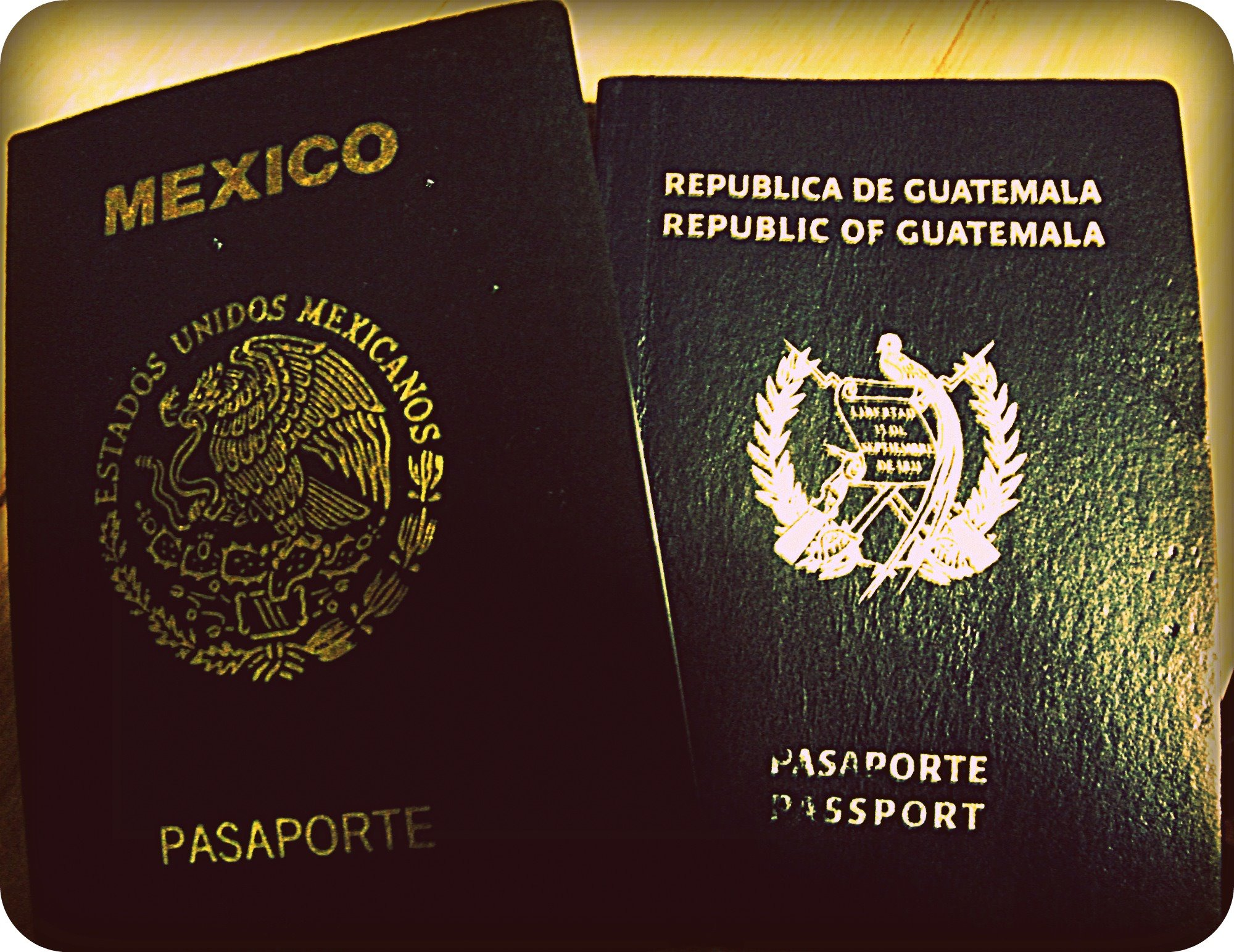 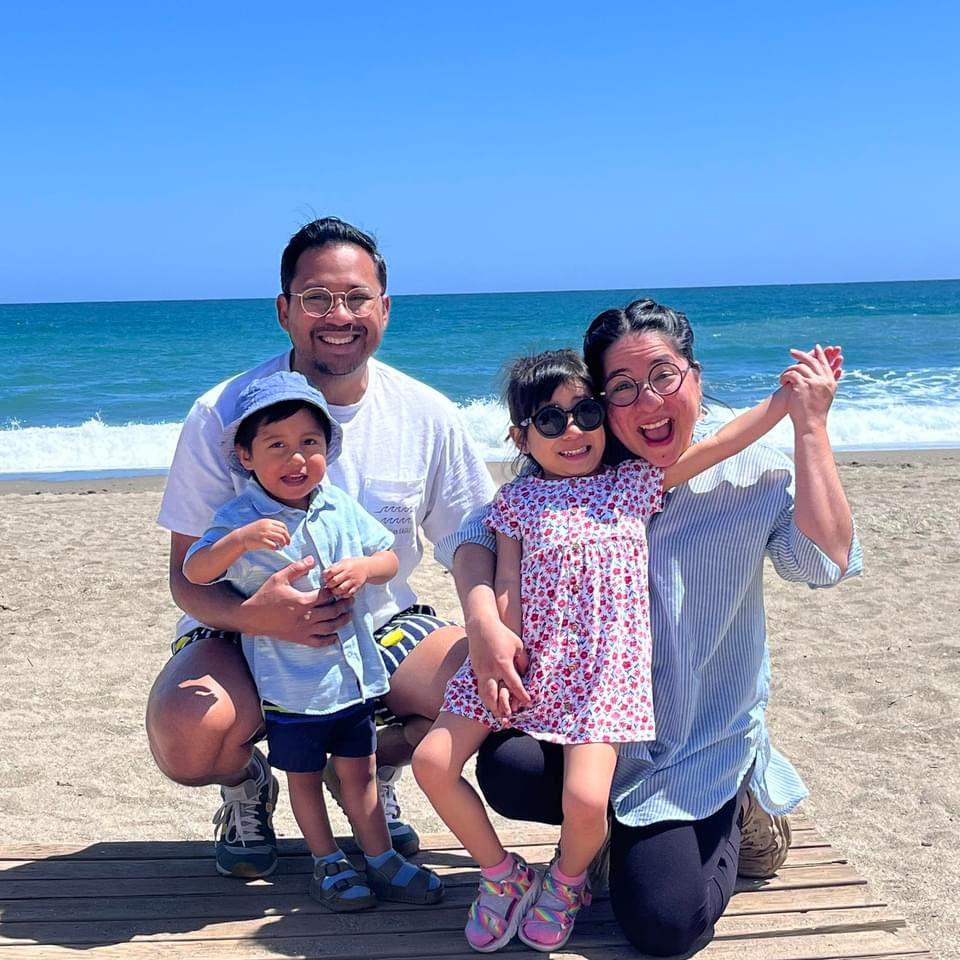 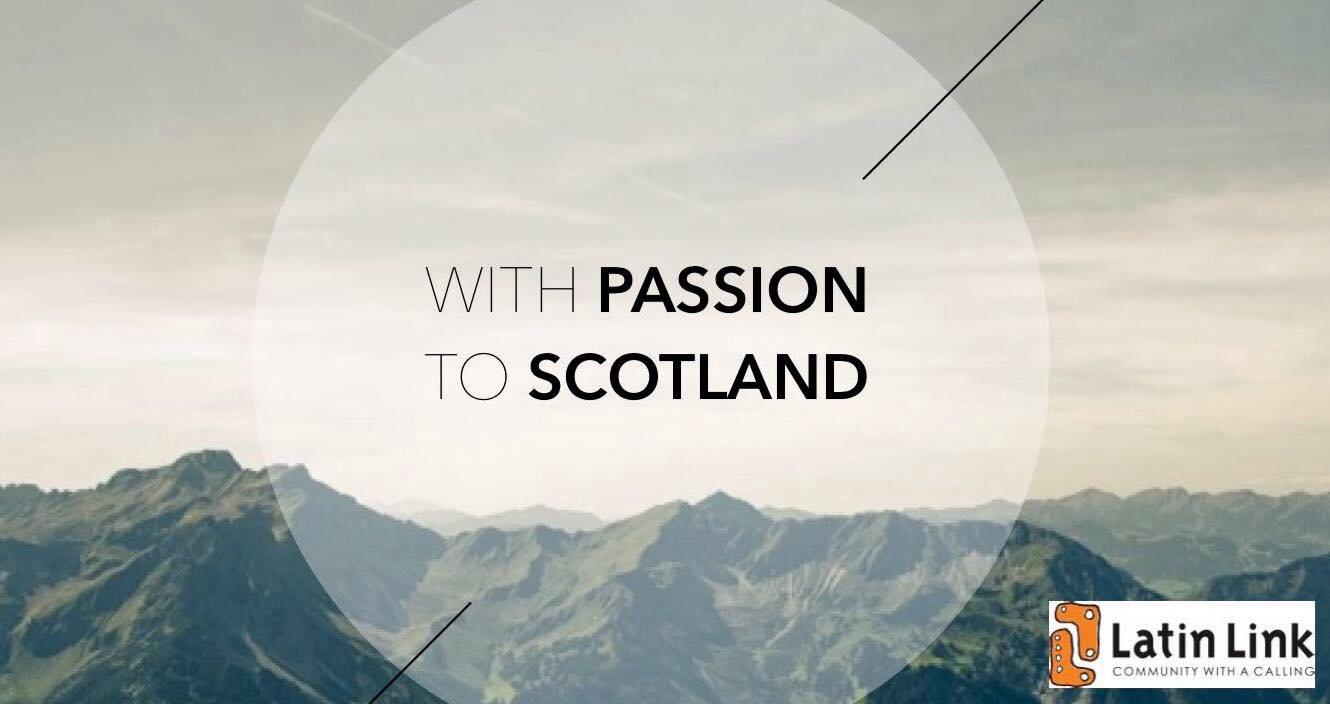 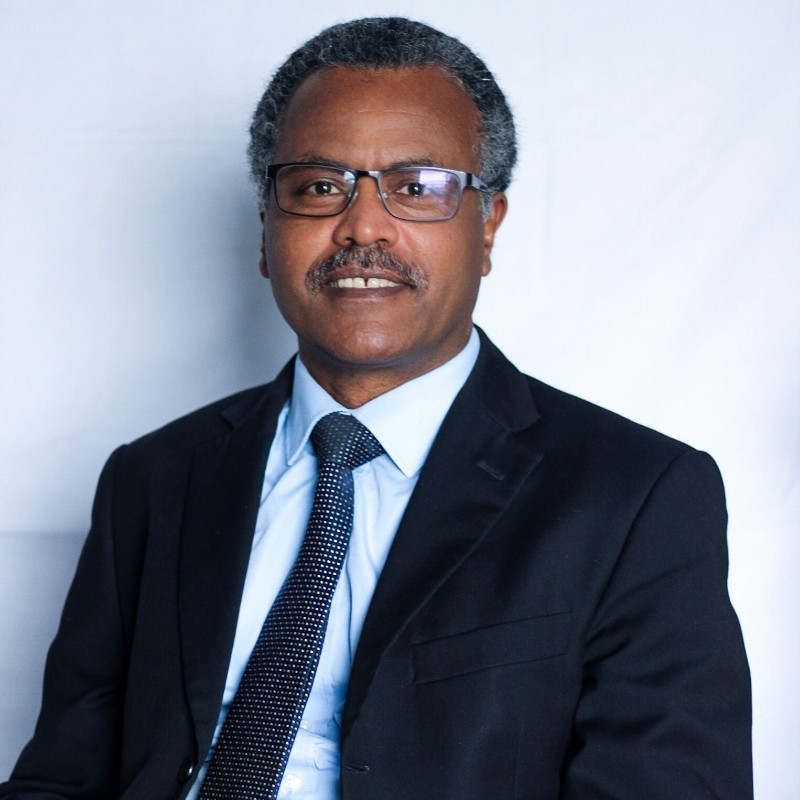 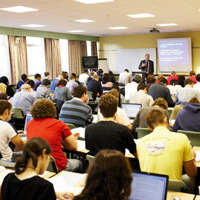 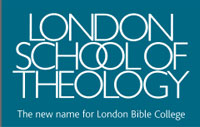 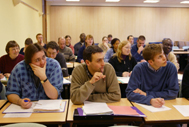 LST Kings College
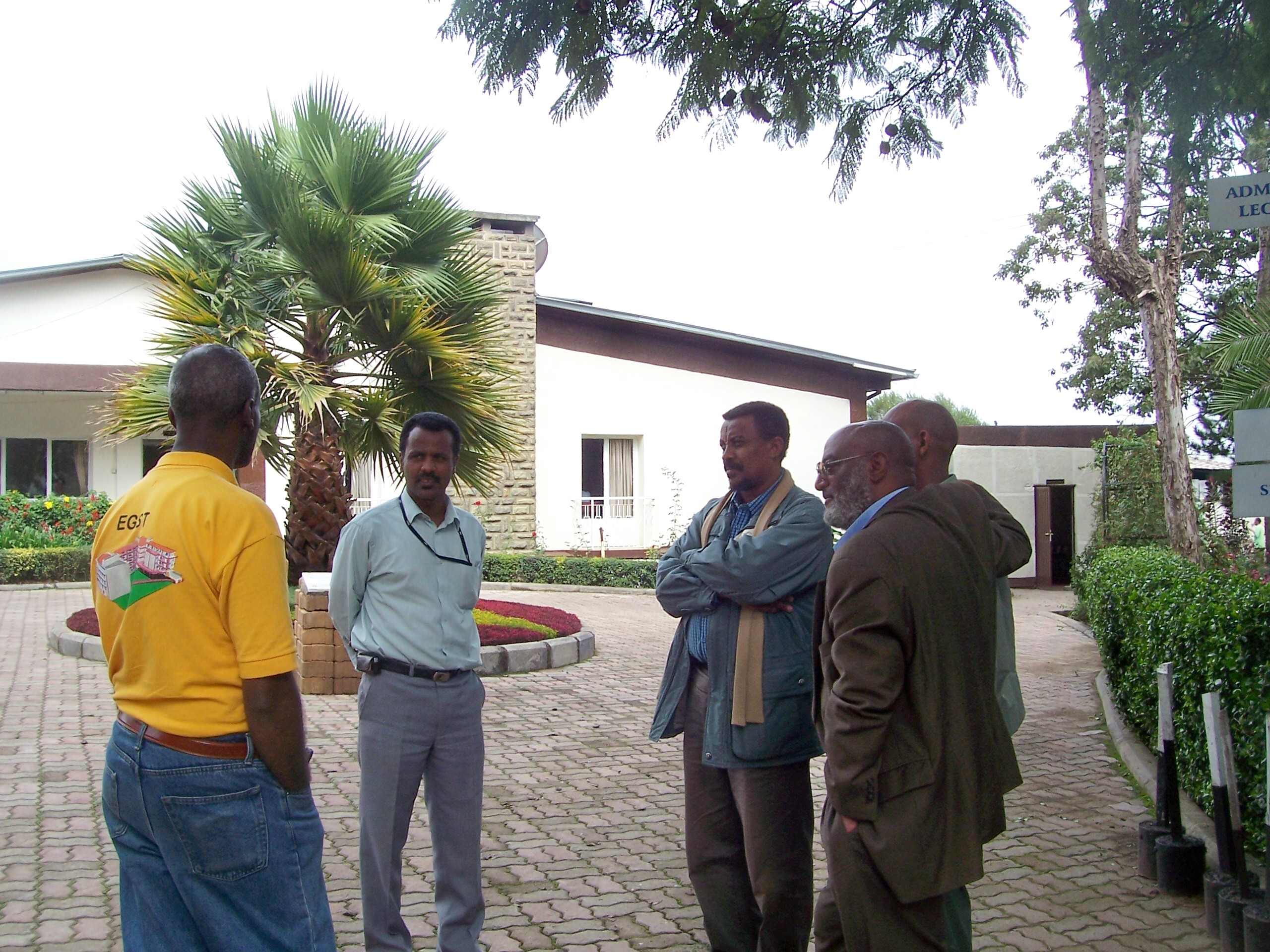 Desta
Heliso
Ethiopian Graduate School of Theology
EGST
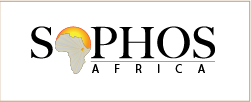 Resilient & flourishing societies
5 strategic pillars
Ethical     > corruption
Political    > ethnocentrism
Religious  > extremism
Economic > poverty
Academic > mindset, culture & values
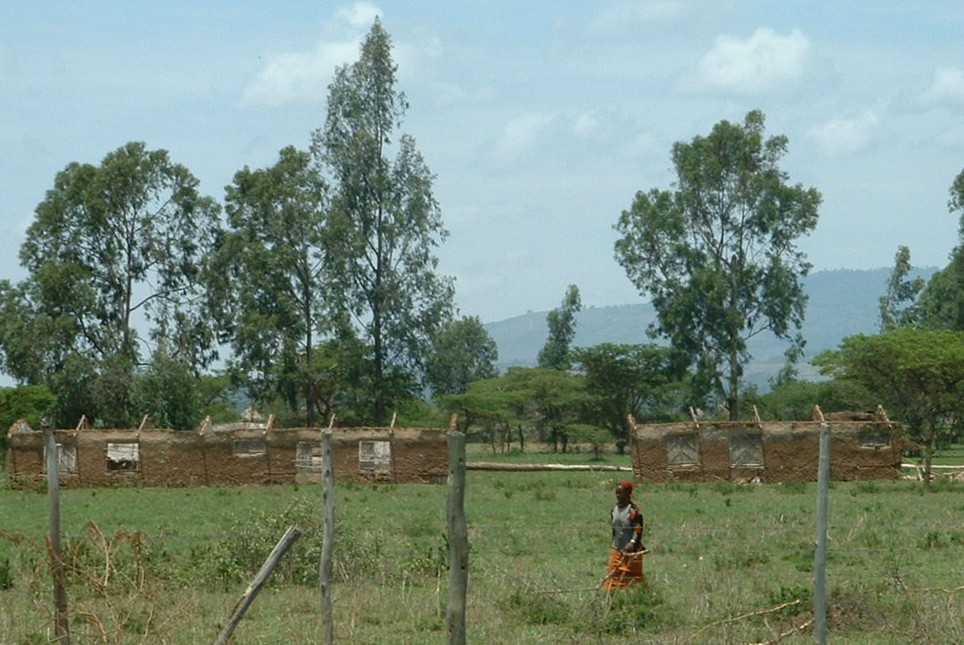 Old school
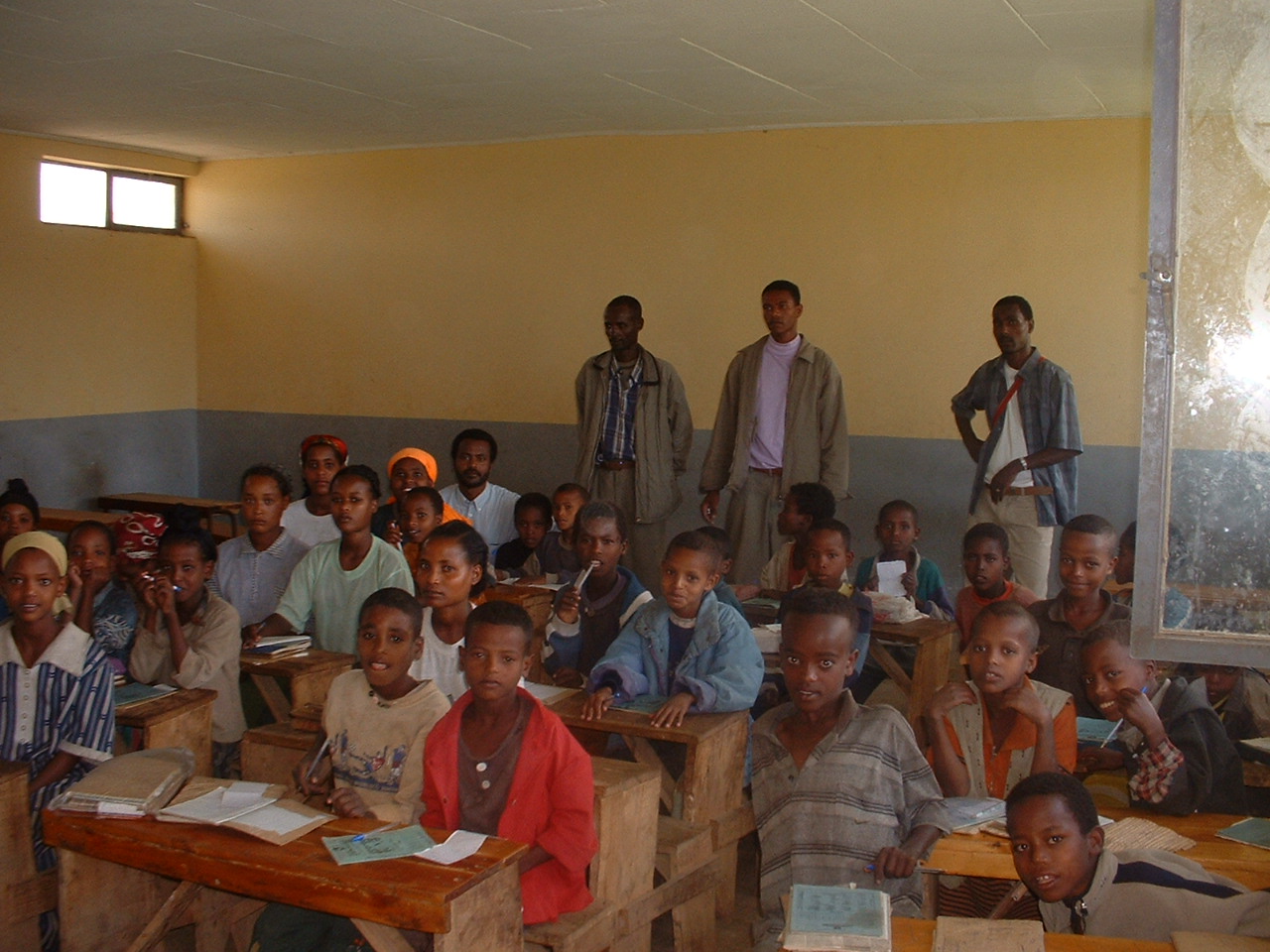 Class 1 Shemo
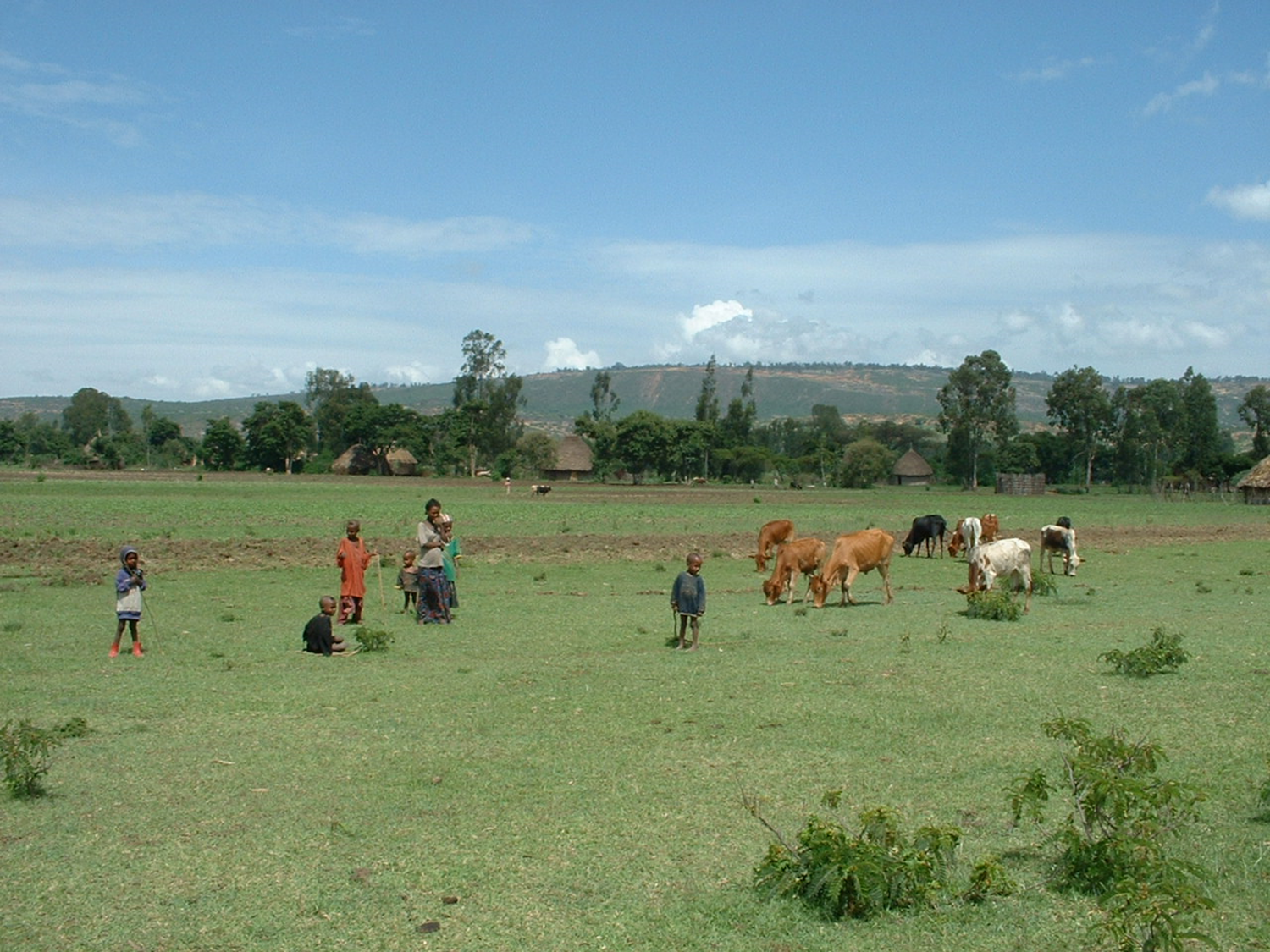 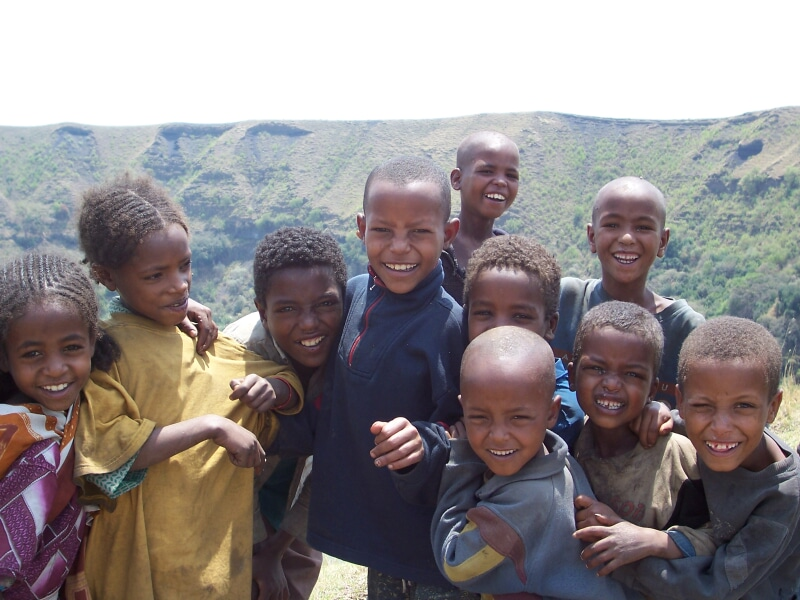 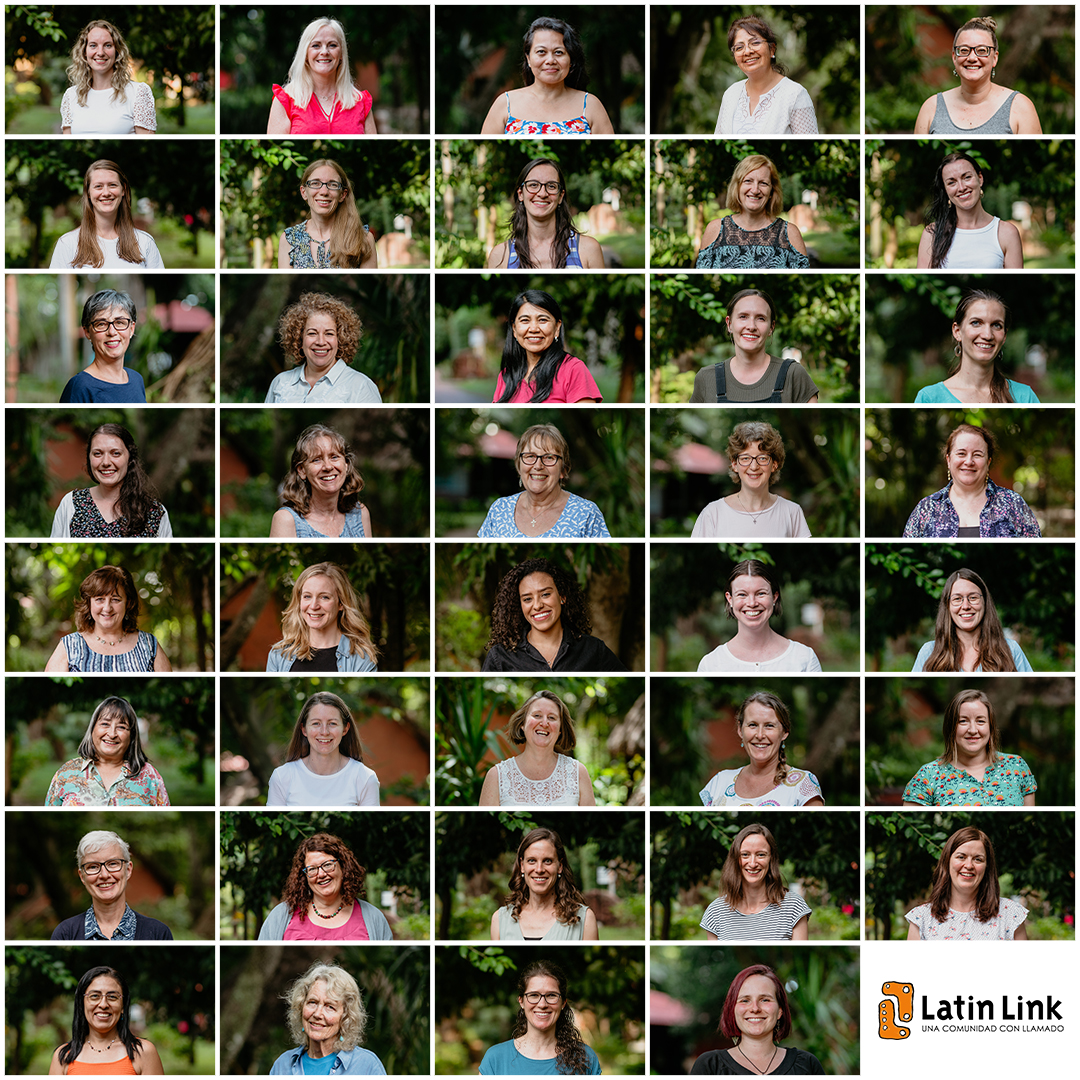 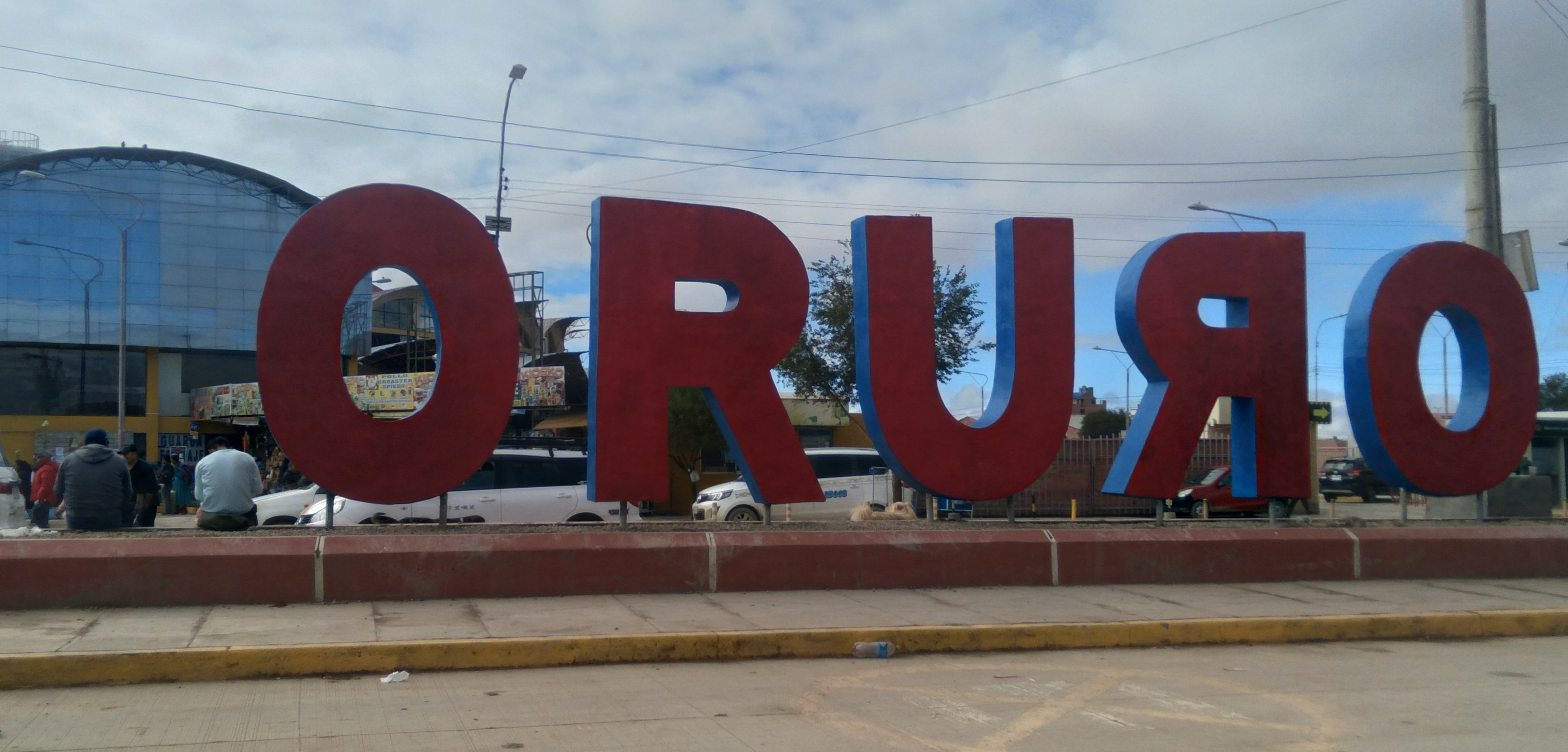 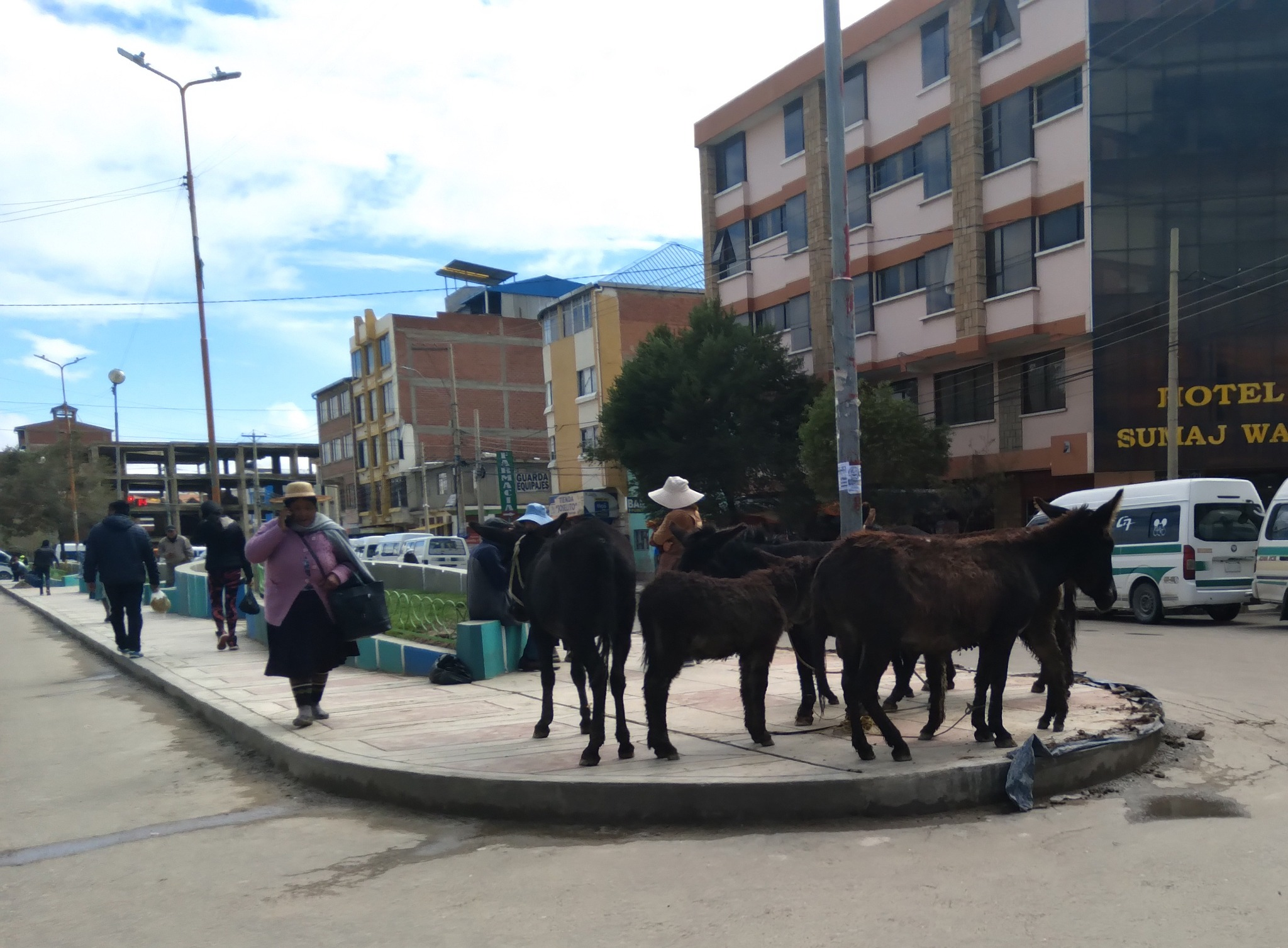 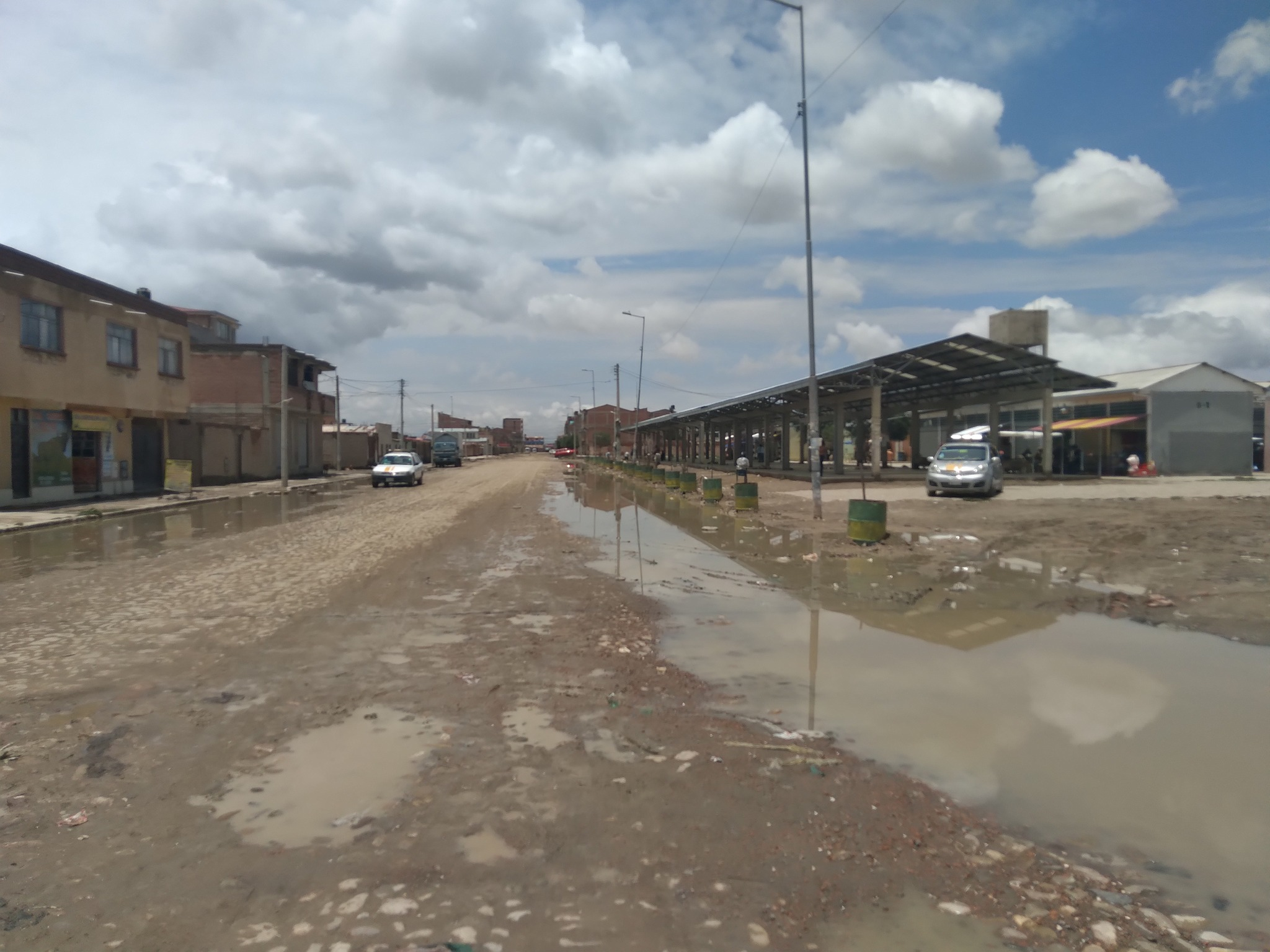 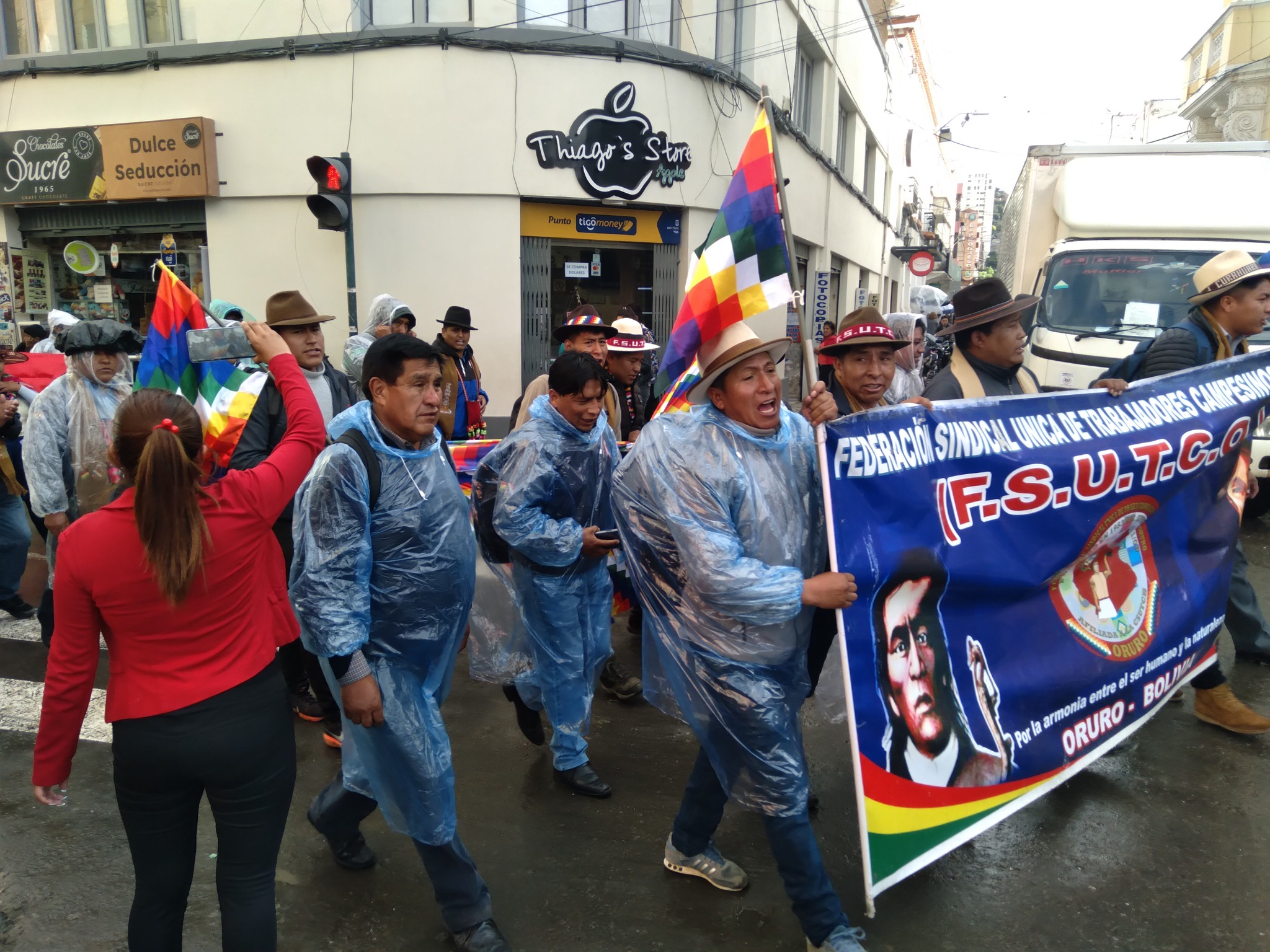 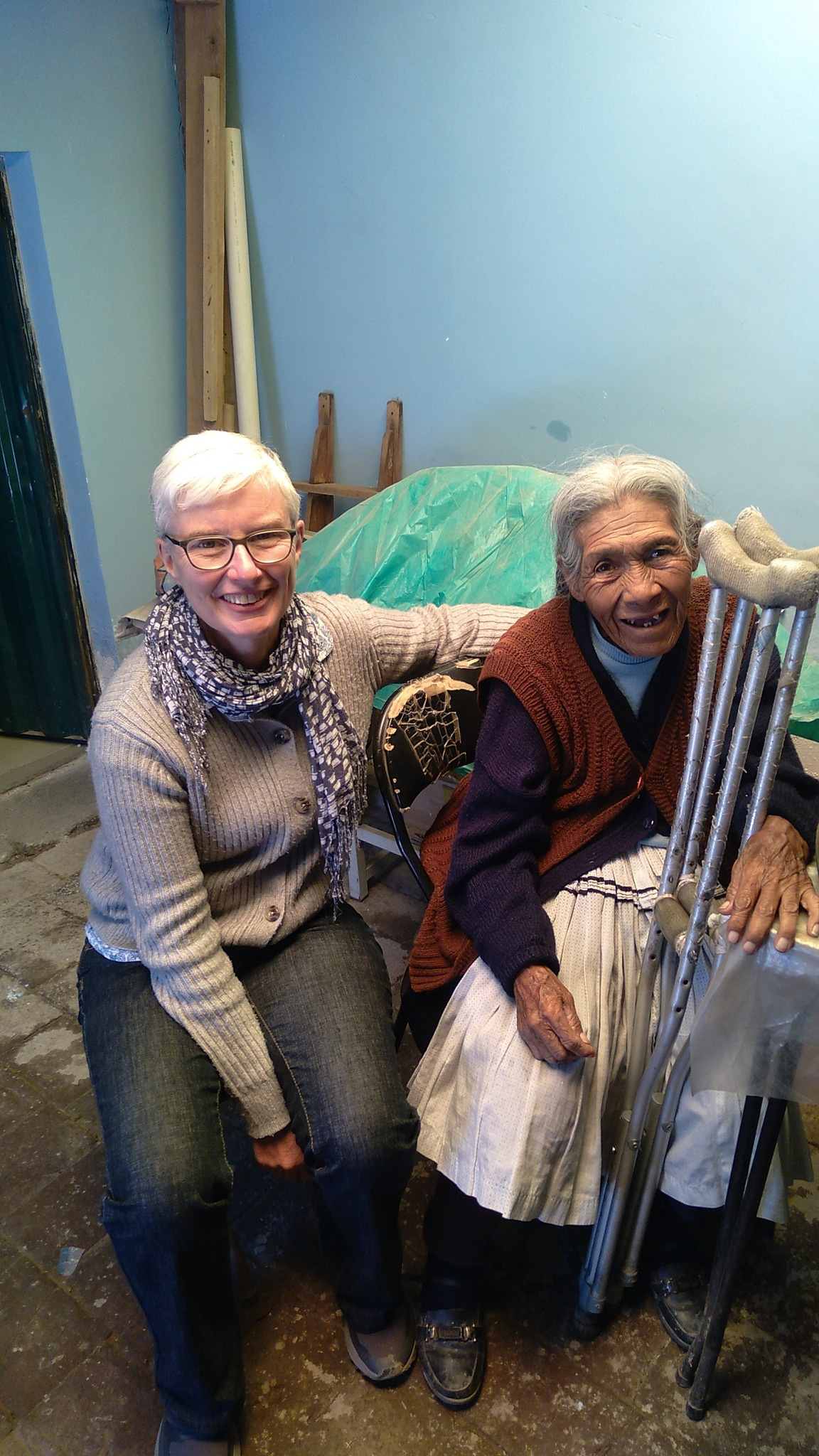 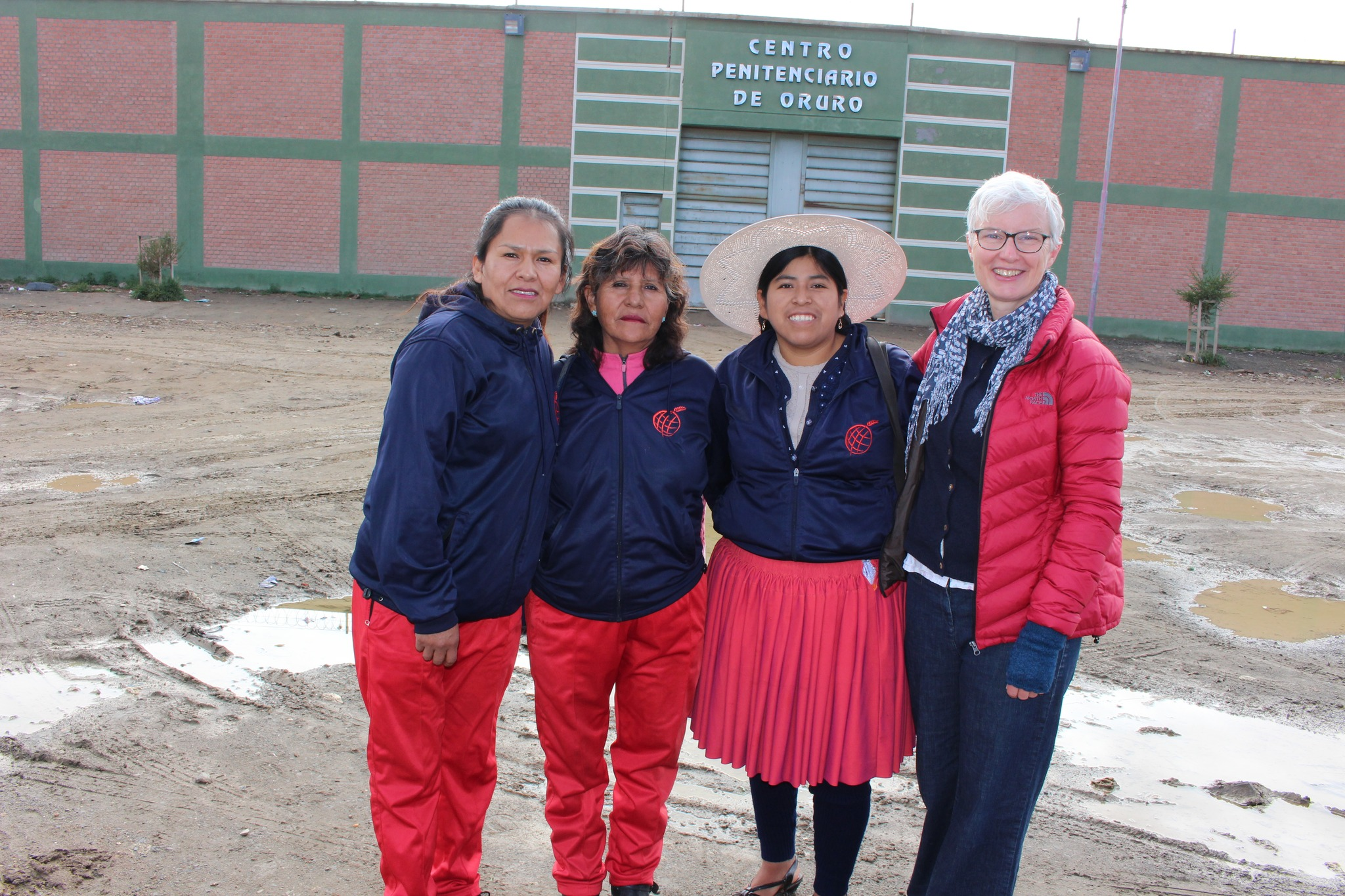 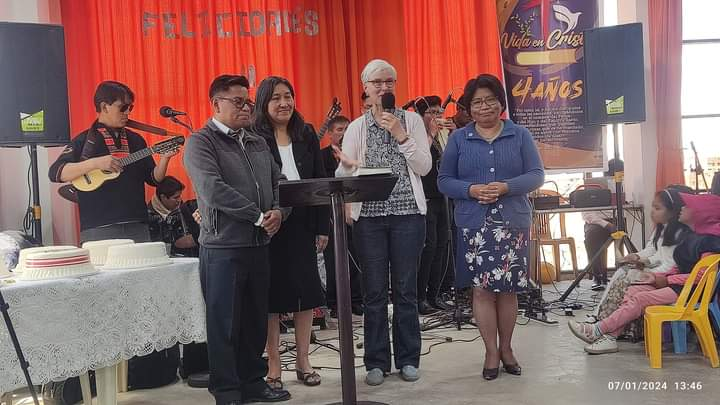 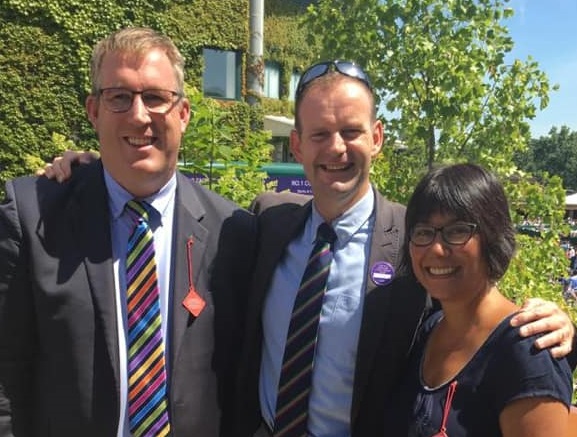 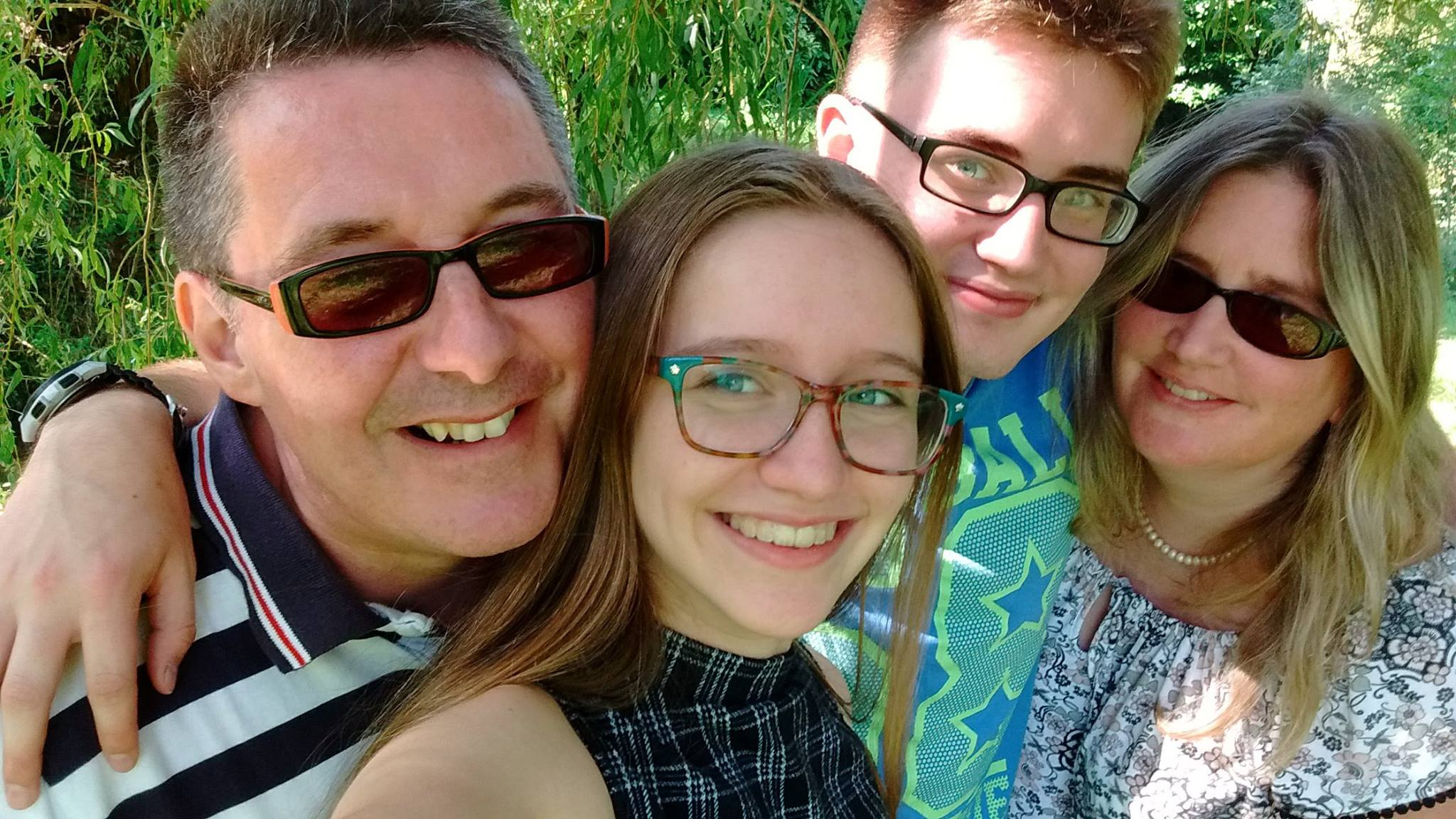 1
Terry & Christine Miller
Cordoba, Spain
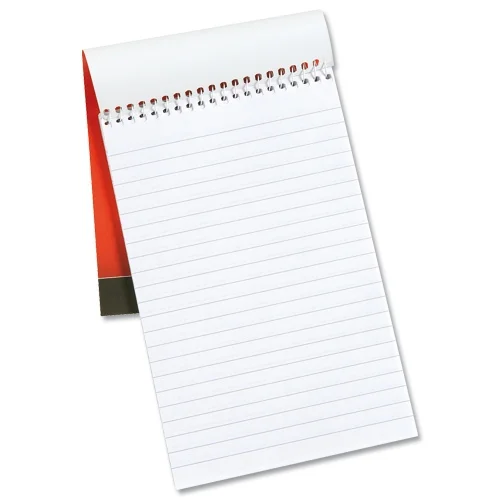 Sun	Malden Manor Community Church

  Mon	   Terry & Christine Miller      Cordoba, Spain

     Tue     Dnipro Hope Mission
                                                        Warm Welcome Café 
      Wed     Operation Restoration 
                   Roger & Isha Hulford Youth with a Mission

         Thu	Foodbank
	           Kingston Churches Action on Homelessness

            Fri	   Analice Miná Collyer   Youth for Christ
	              Eara Ko with Students

               Sat	      Insight Kingston Tim Neale
	                  Oxygen    John Trend Adam Kelly
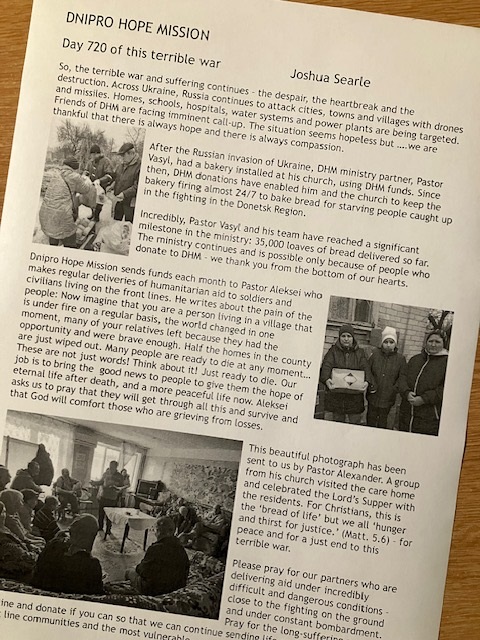 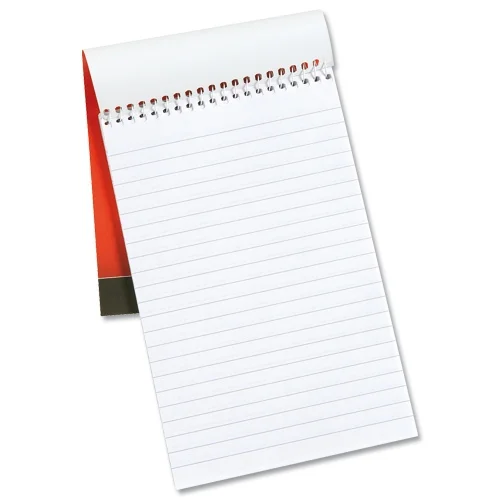 Sun	Malden Manor Community Church

  Mon	   Terry & Christine Miller      Cordoba, Spain

     Tue     Dnipro Hope Mission
                                                        Warm Welcome Café 
      Wed     Operation Restoration 
                   Roger & Isha Hulford Youth with a Mission

         Thu	Foodbank
	           Kingston Churches Action on Homelessness

            Fri	   Analice Miná Collyer   Youth for Christ
	              Eara Ko with Students

               Sat	      Insight Kingston Tim Neale
	                  Oxygen    John Trend Adam Kelly
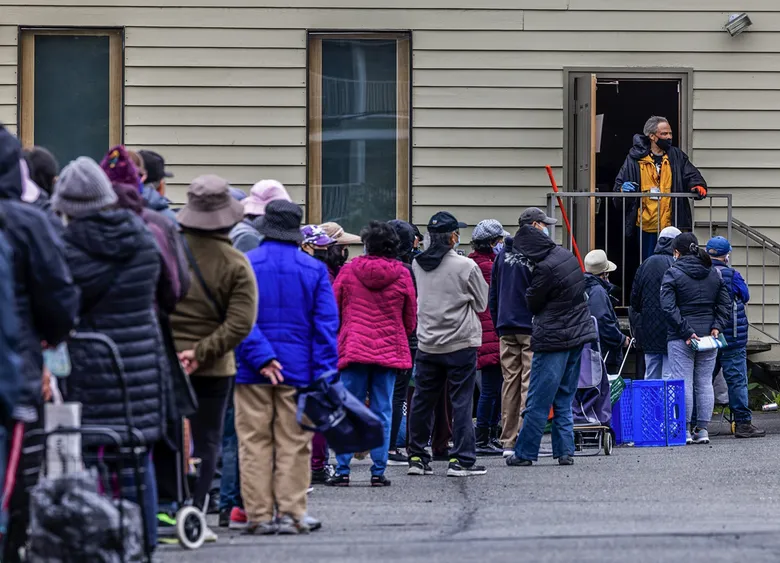 ‘Thank you Lord for waking us up this morning.’
‘Lord, we know that you’ll be coming through this line today.’
                        ‘So Lord, help us to treat you well’
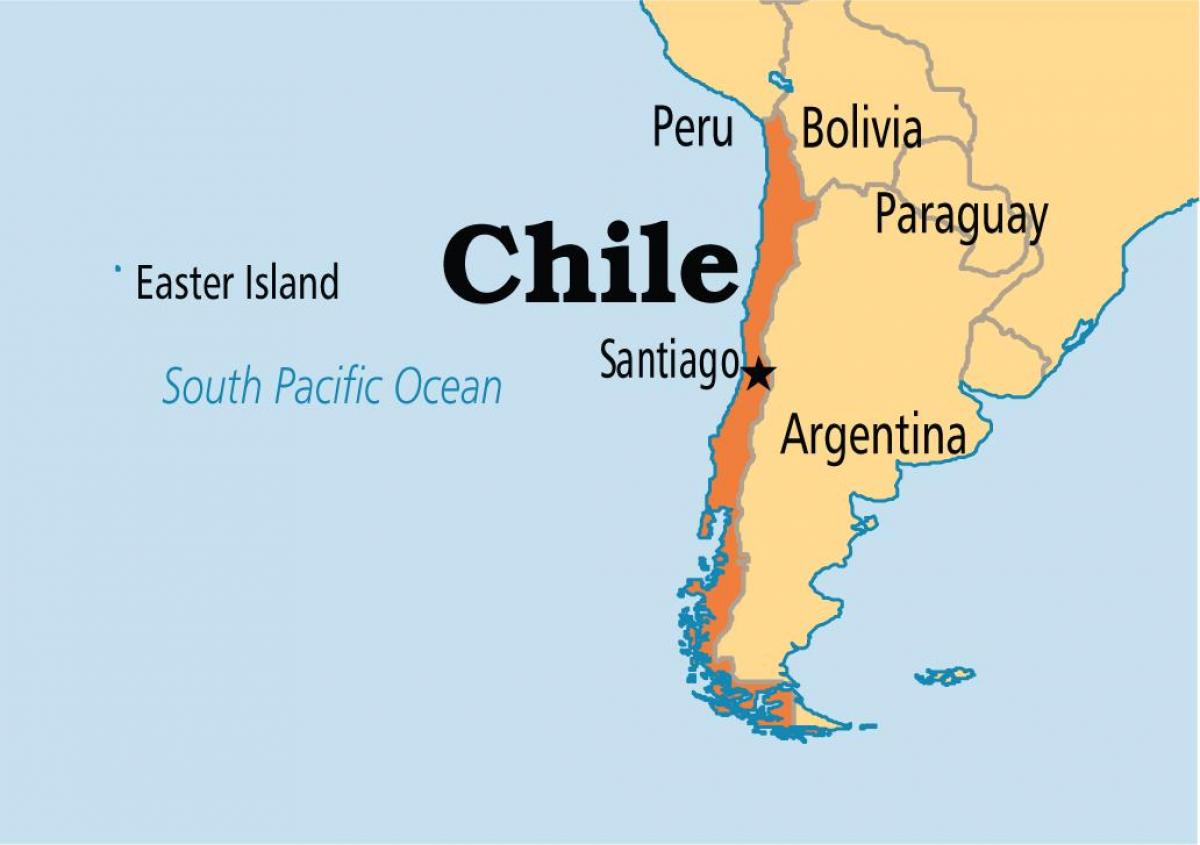 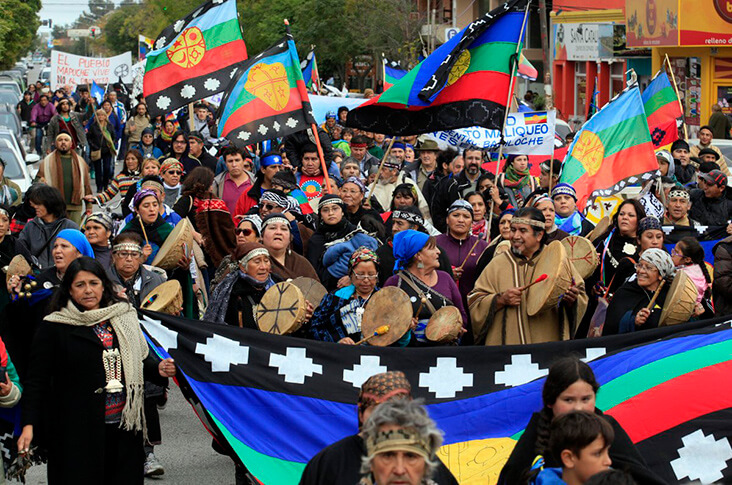 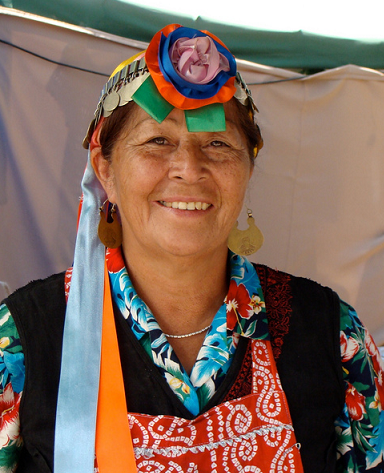 ‘I’m here because…’
‘you prayed’
‘you gave’
‘you came…’
‘Facing a task unfinished, 
       that drives us to our knees…’
Jesus said

“Any of you who want to be my follower 
      must stop thinking about yourself & what you want. 
You must be willing to carry the cross 
        that is given to you for following me.”


                Mark 8:24-35